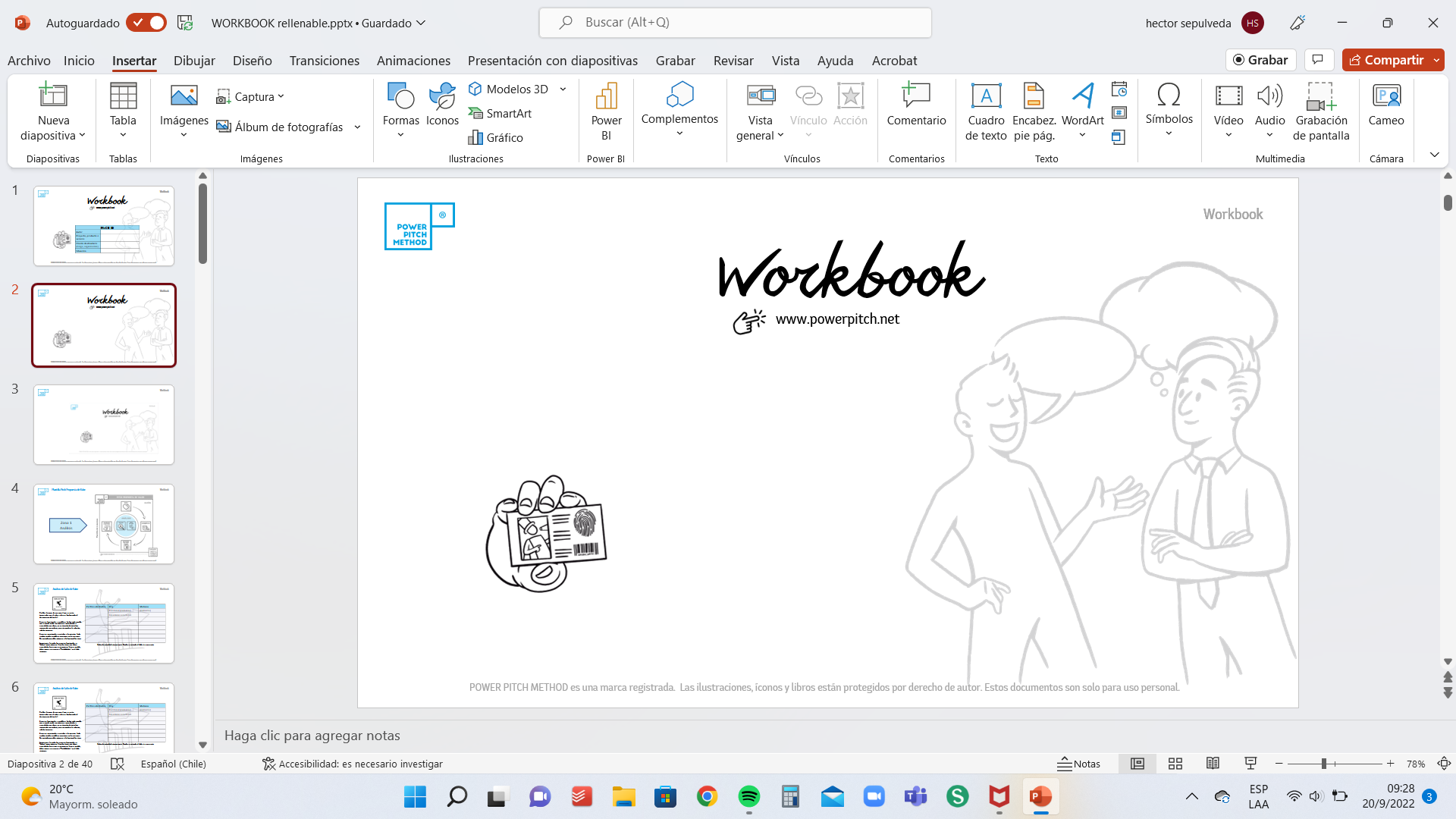 1
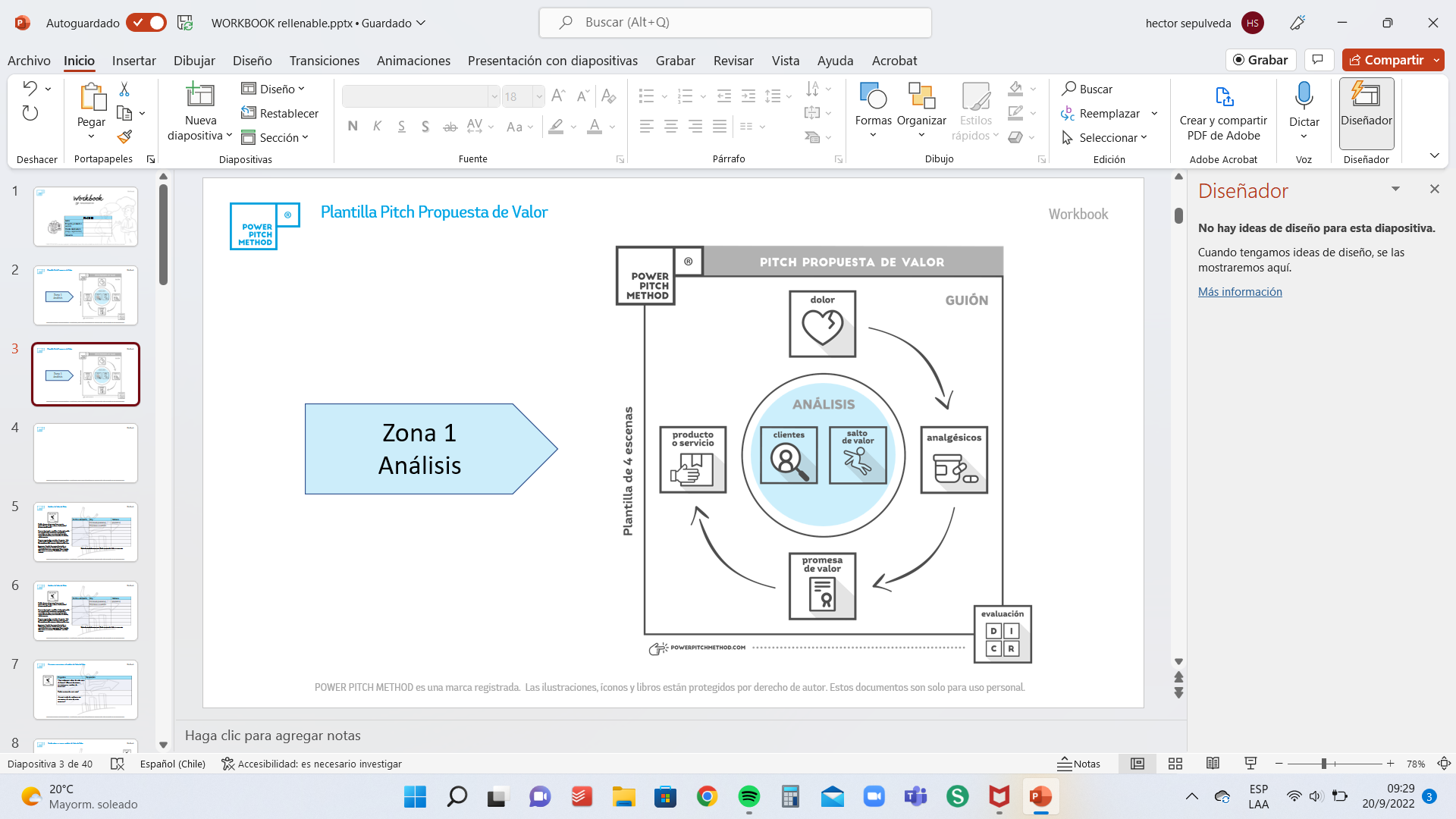 2
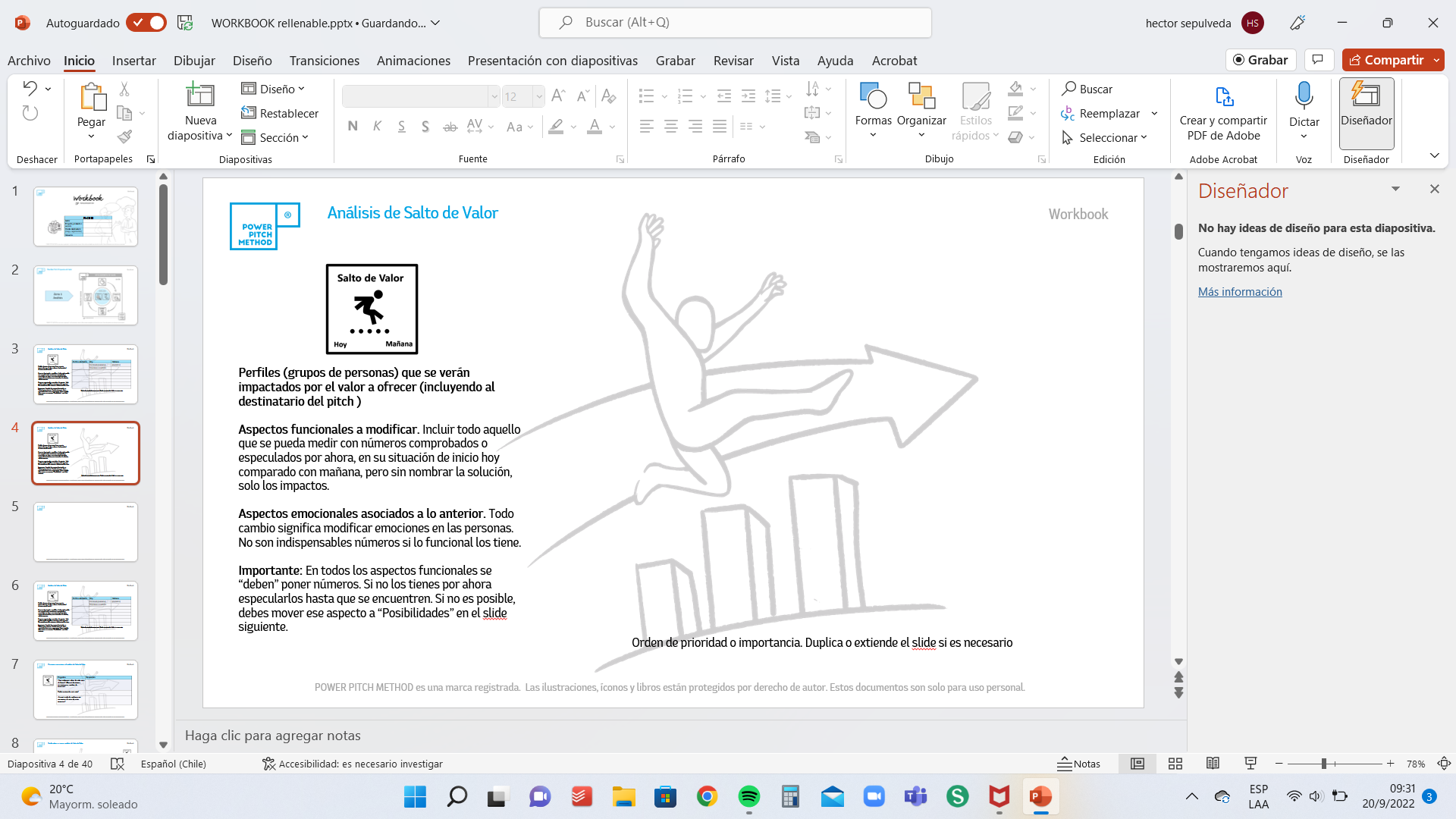 3
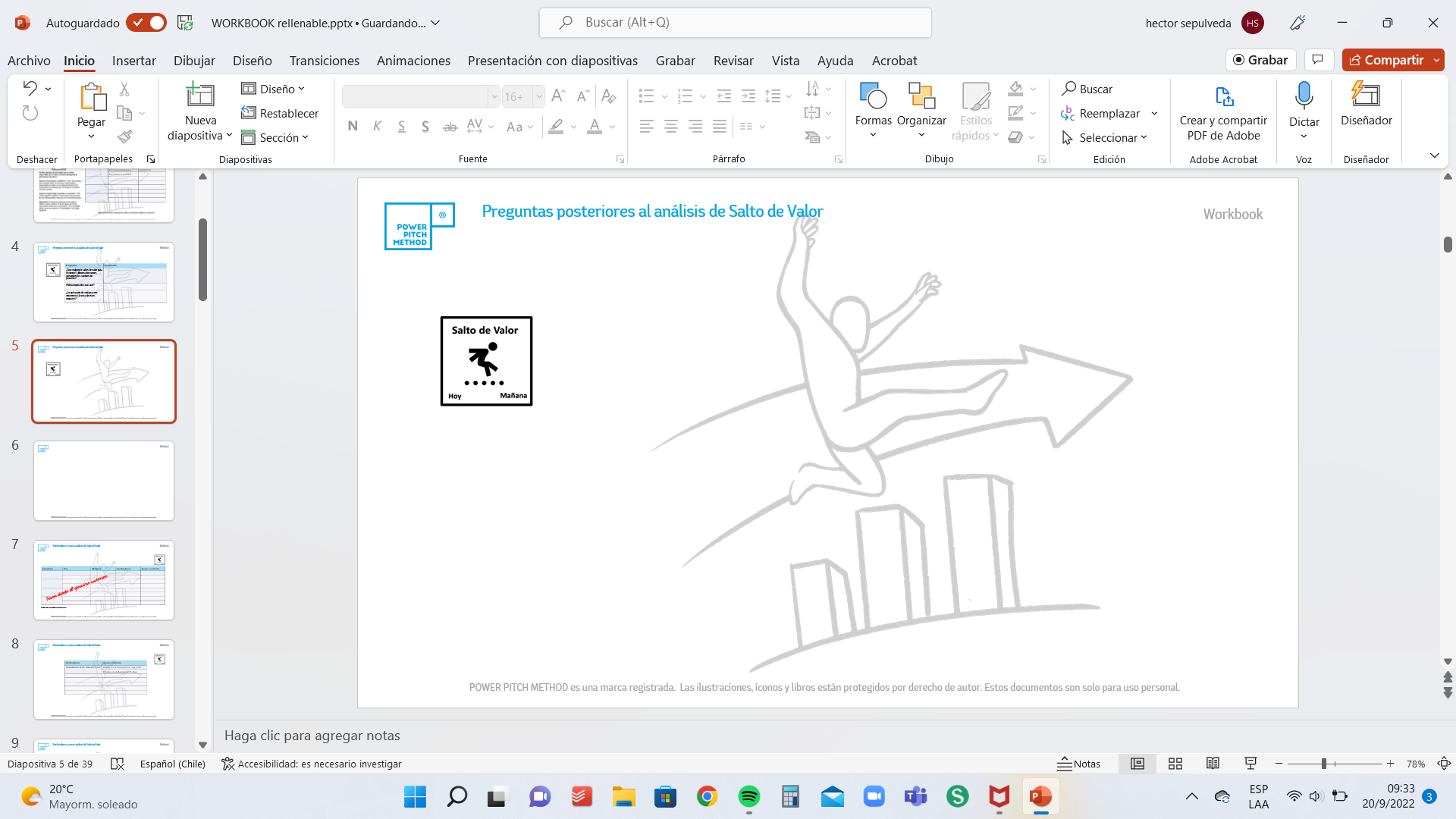 4
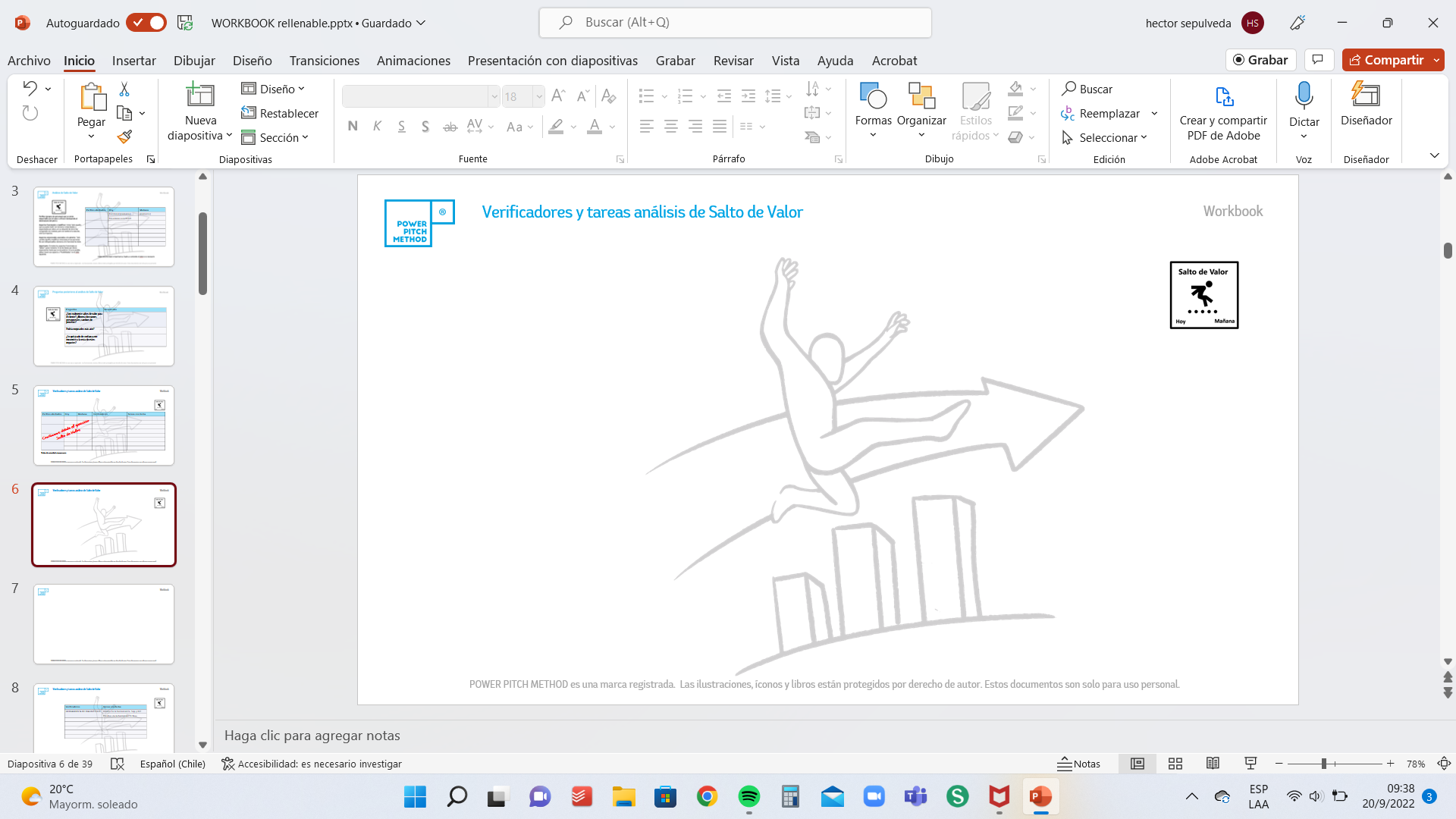 Continuar desde el ejercicio 
Salto de Valor
5
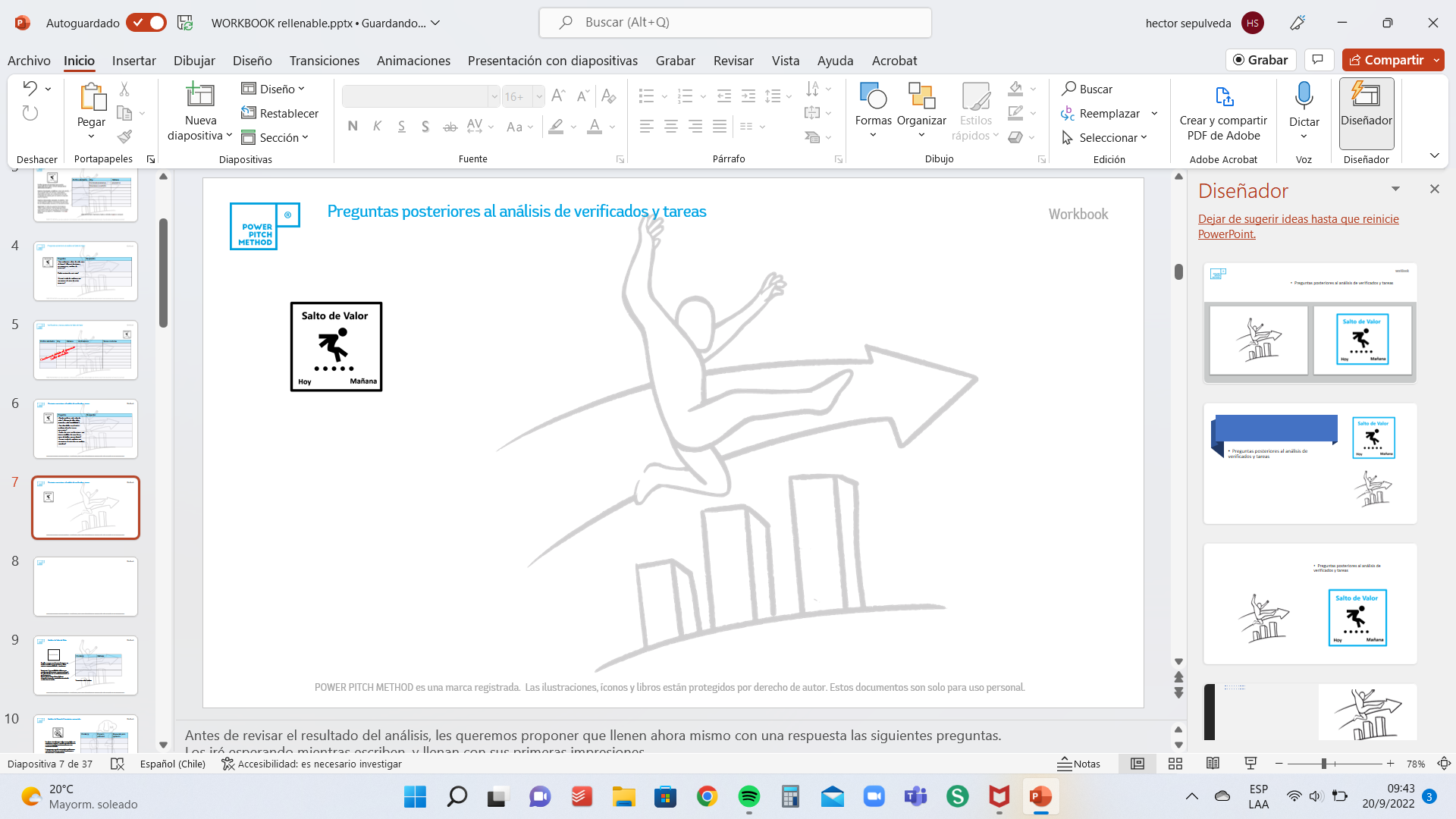 6
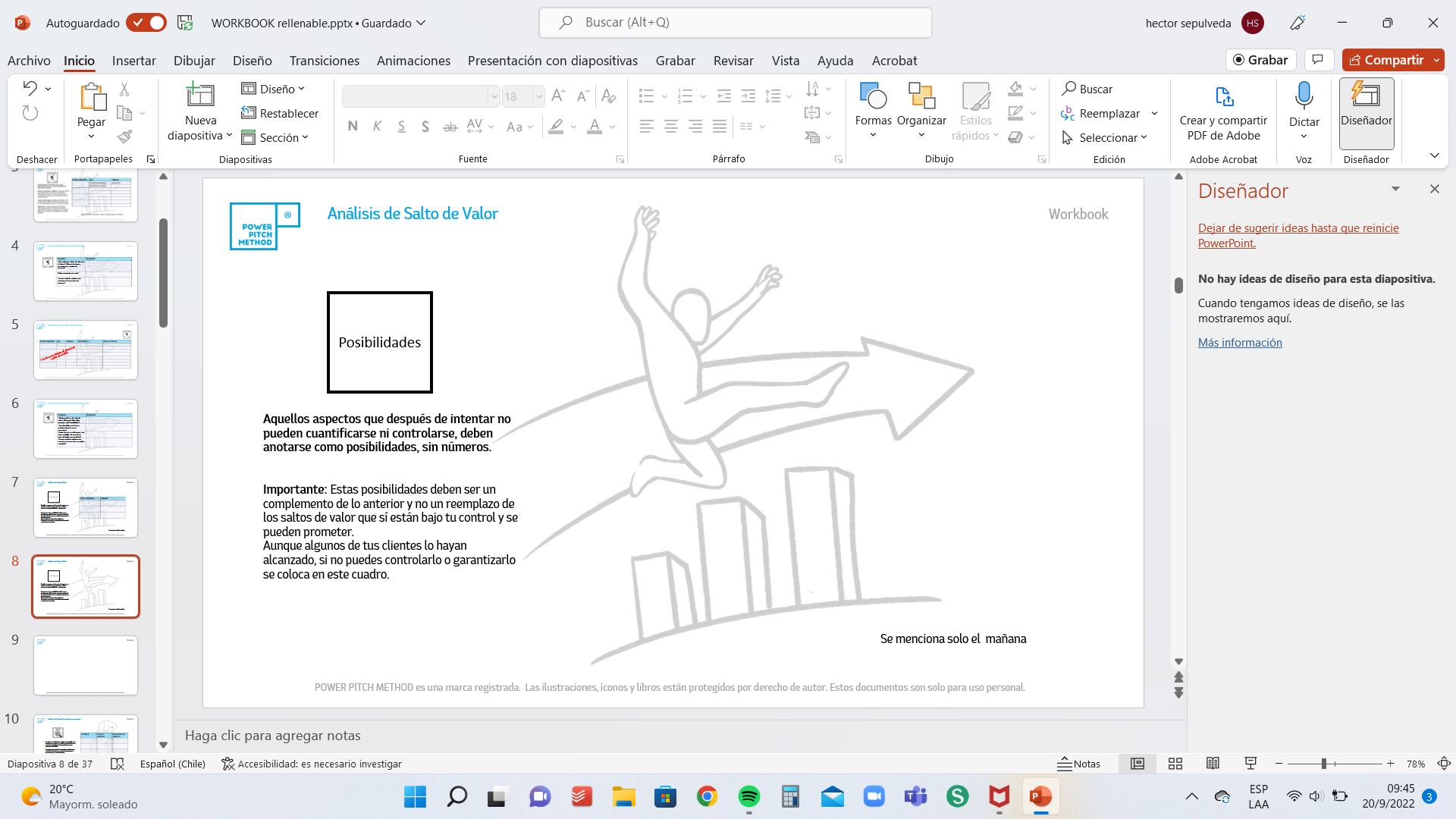 7
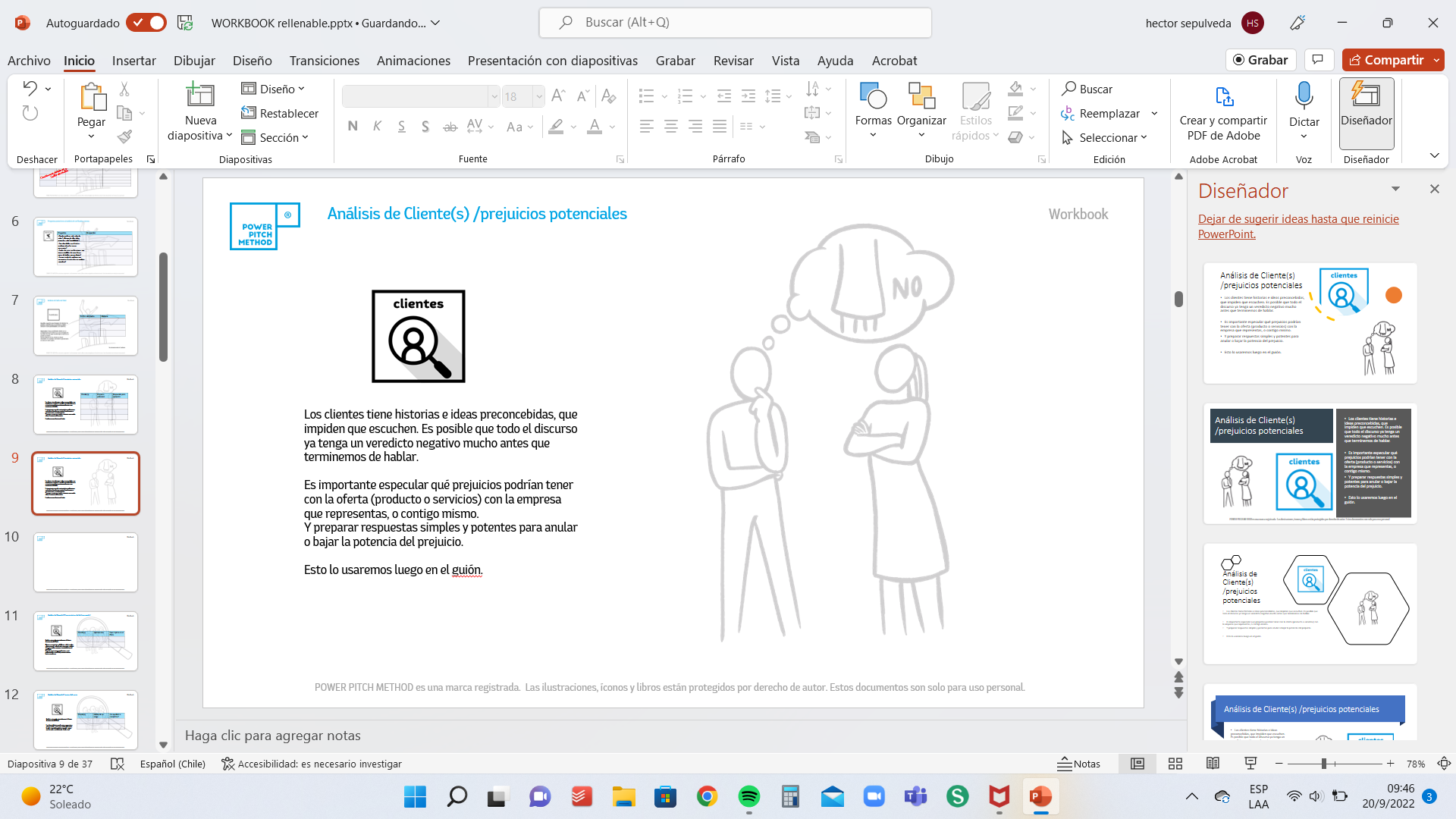 8
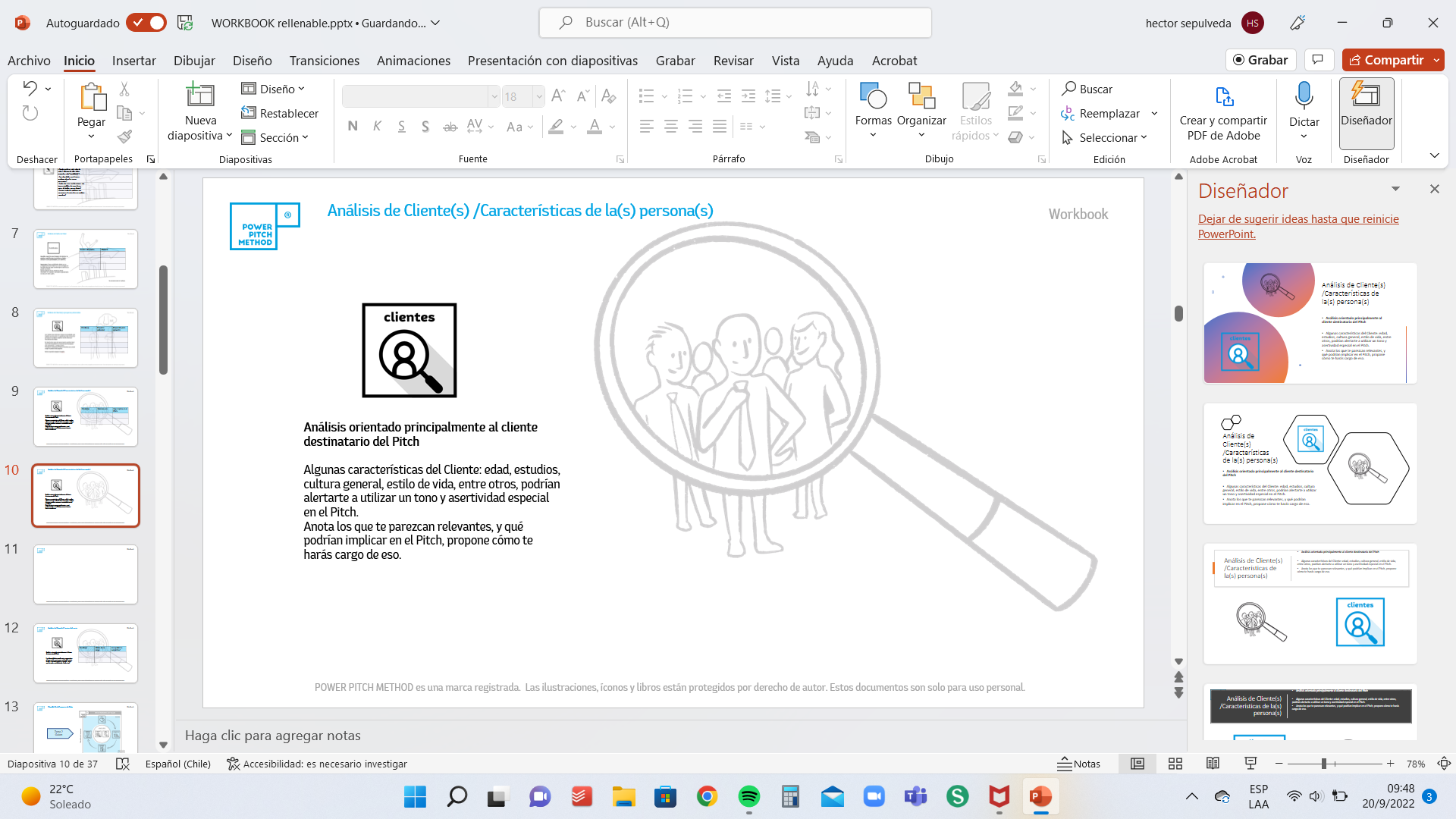 9
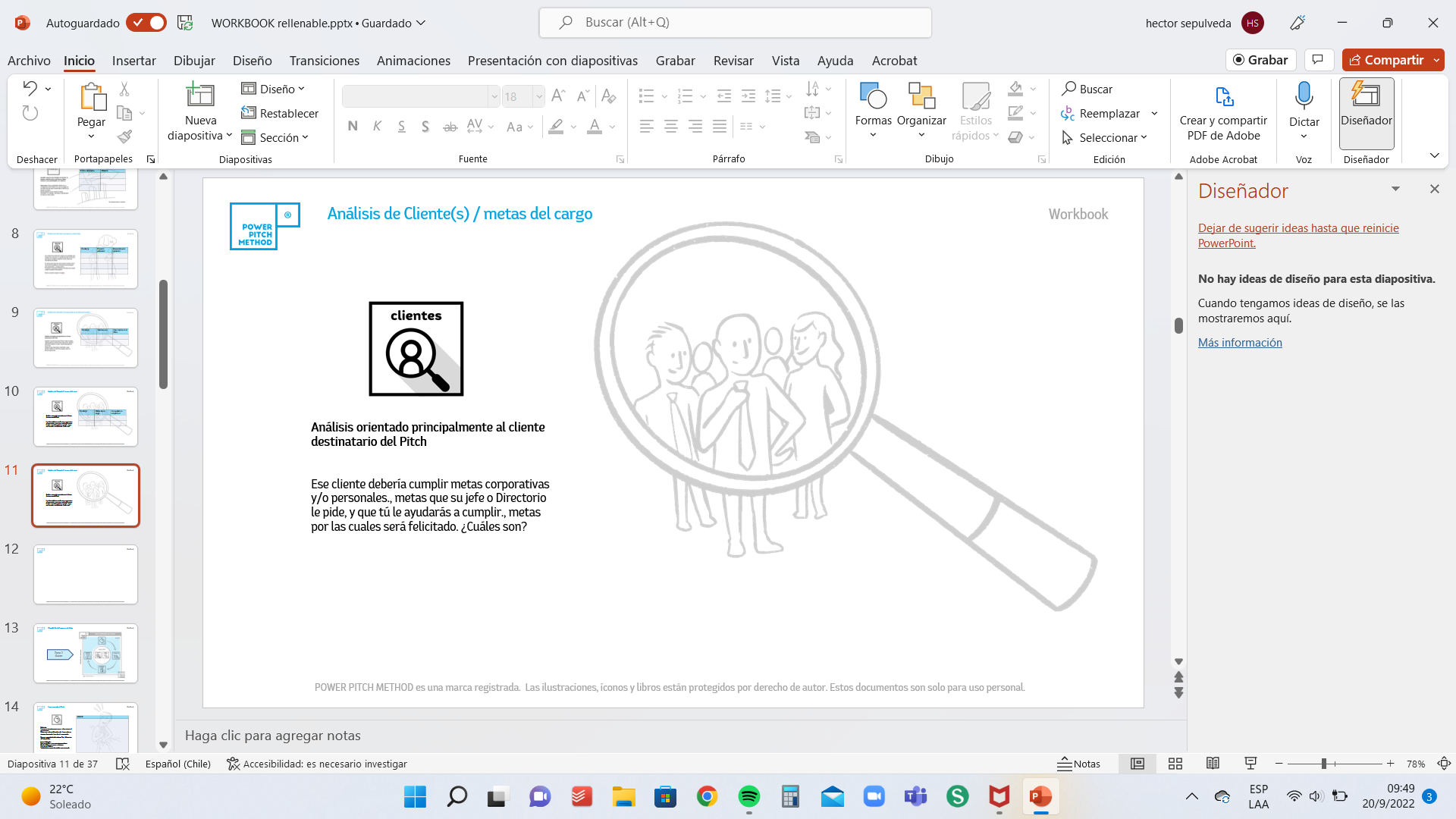 10
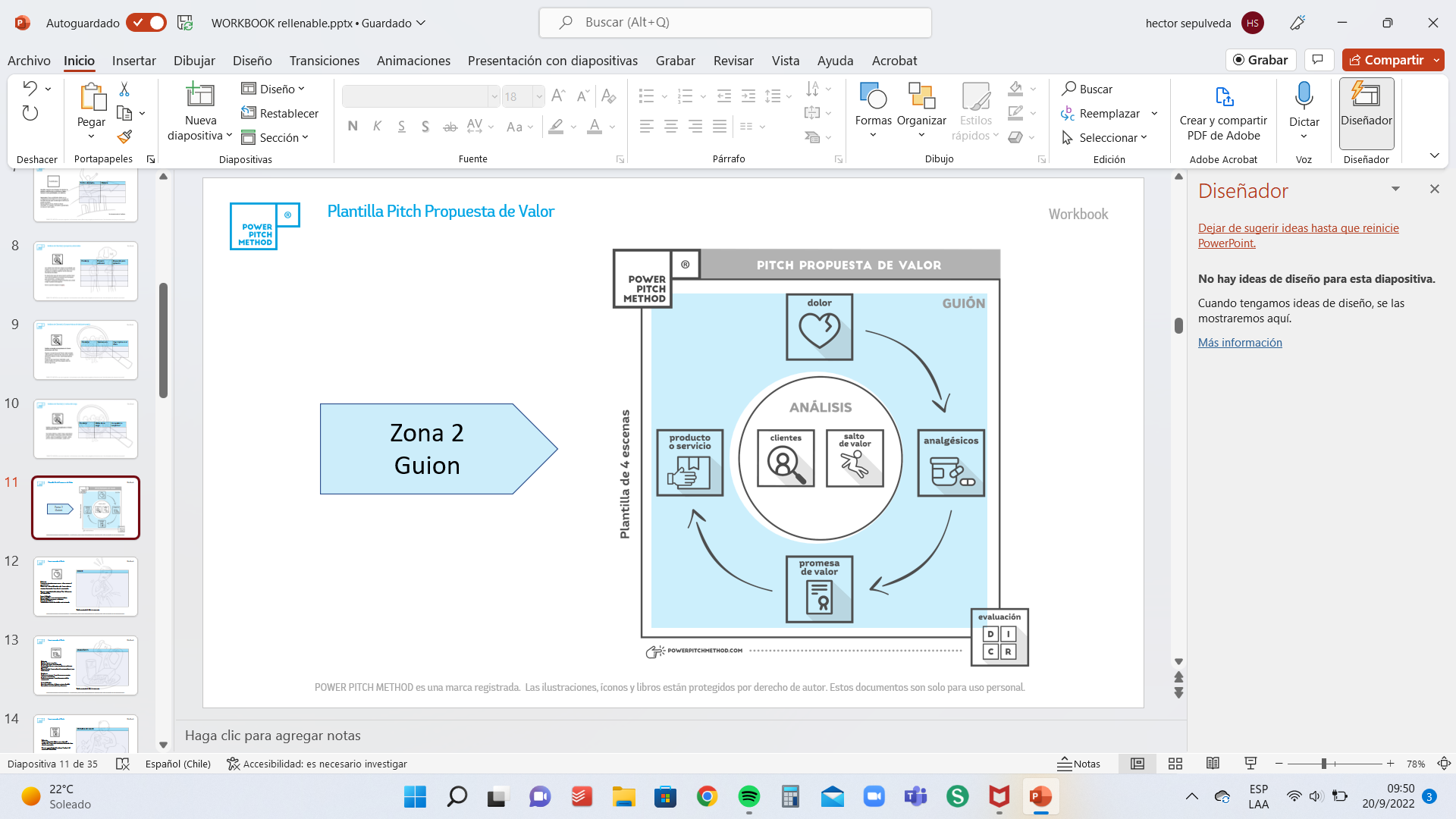 11
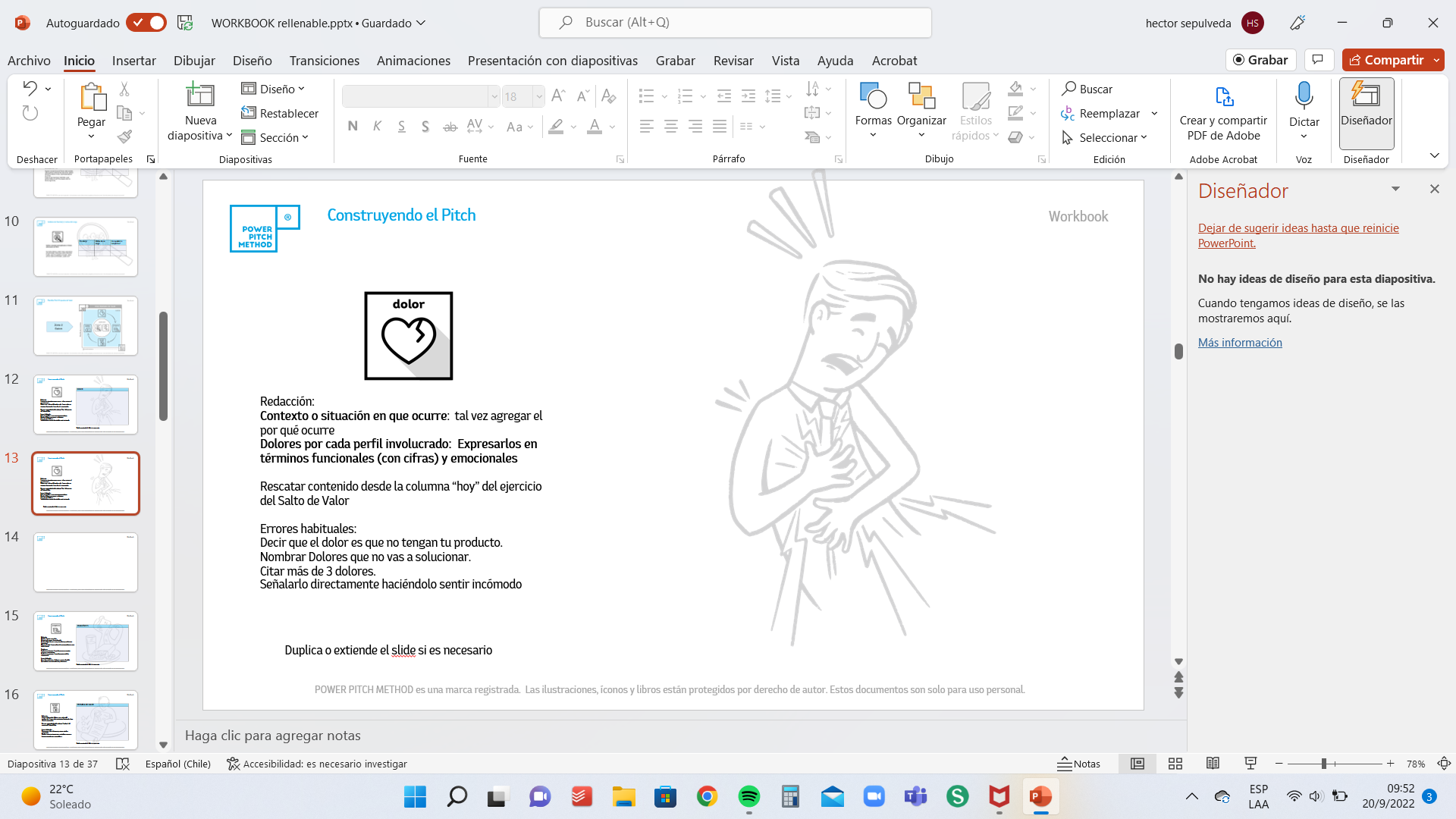 12
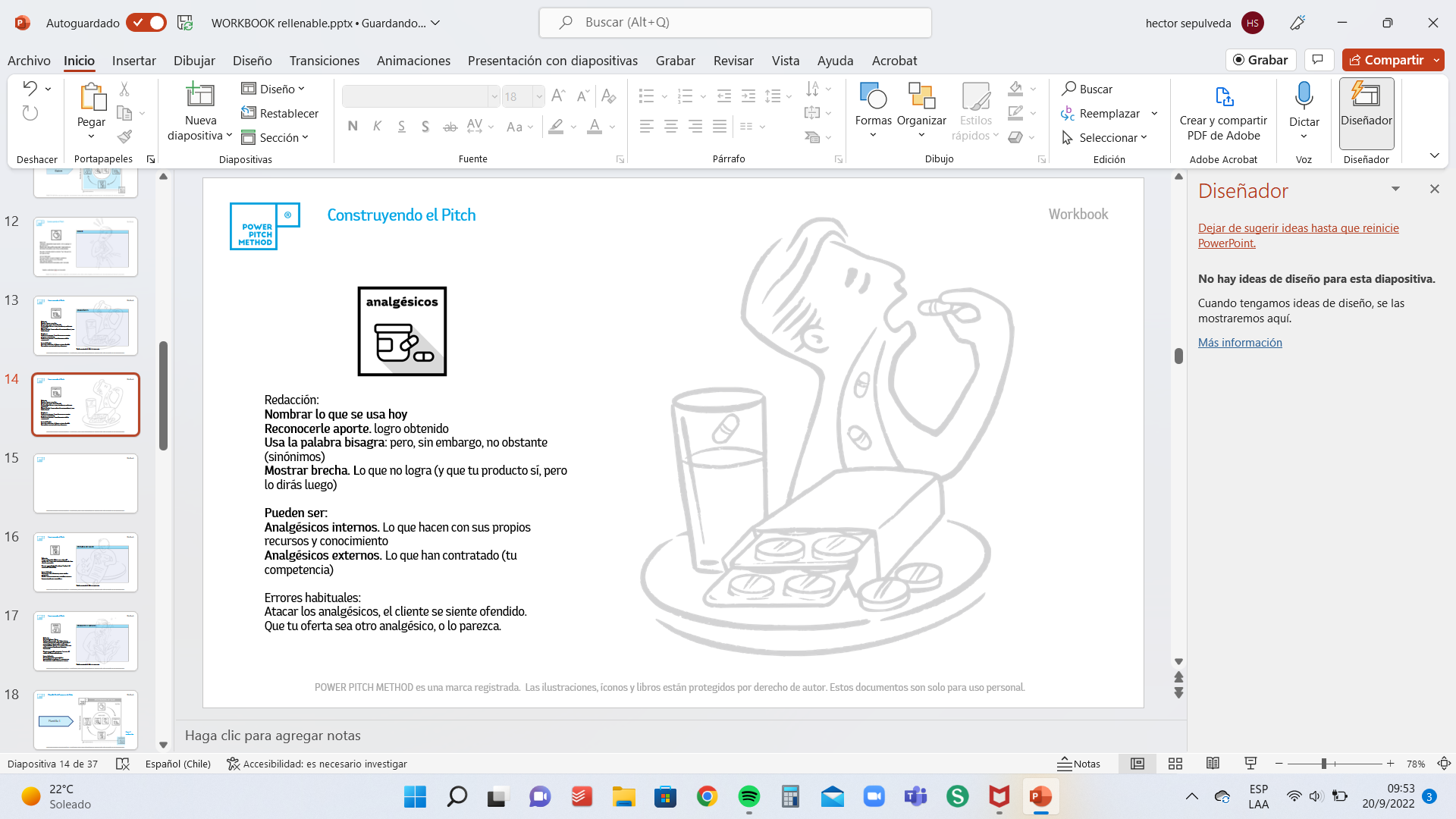 13
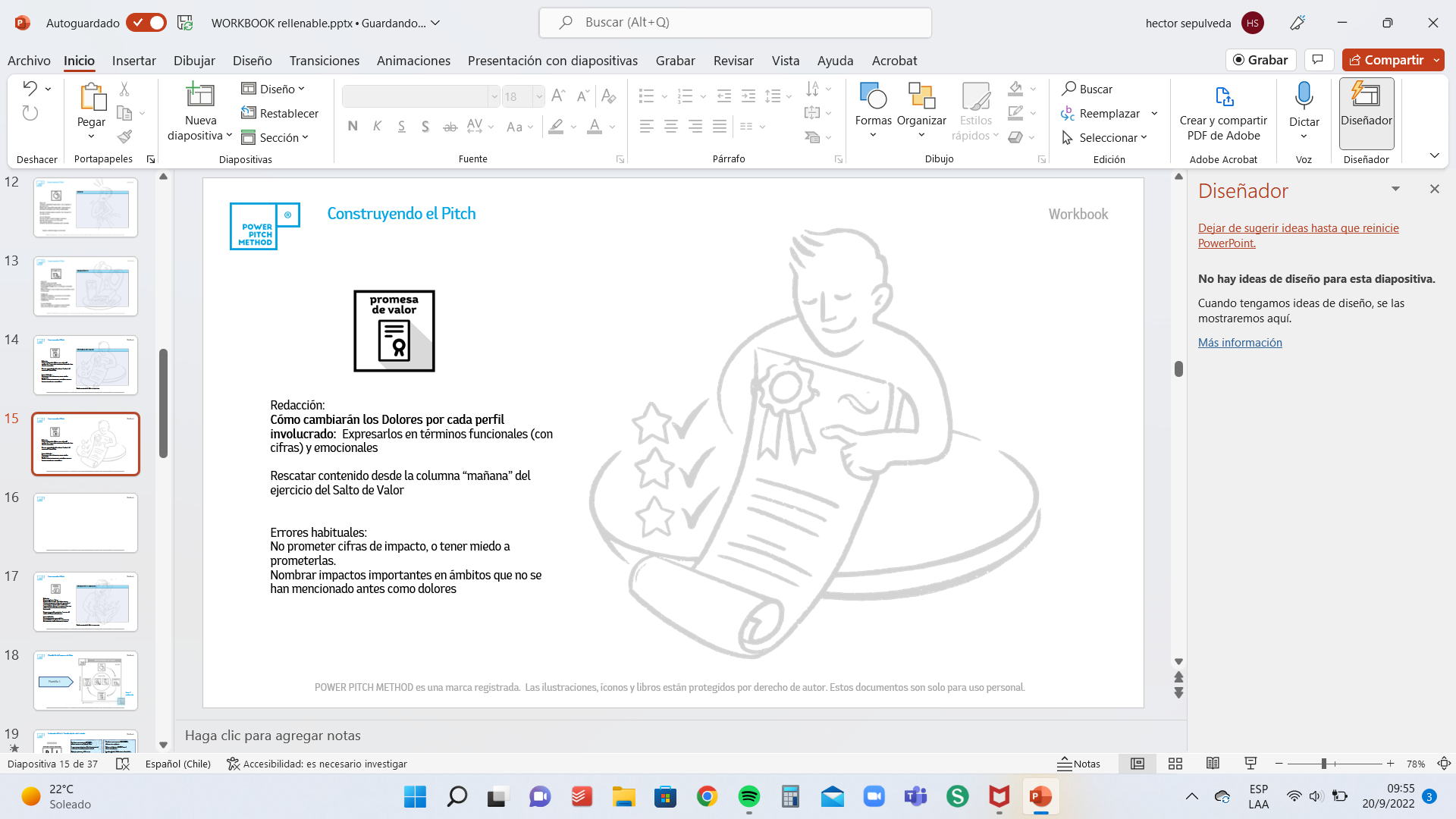 14
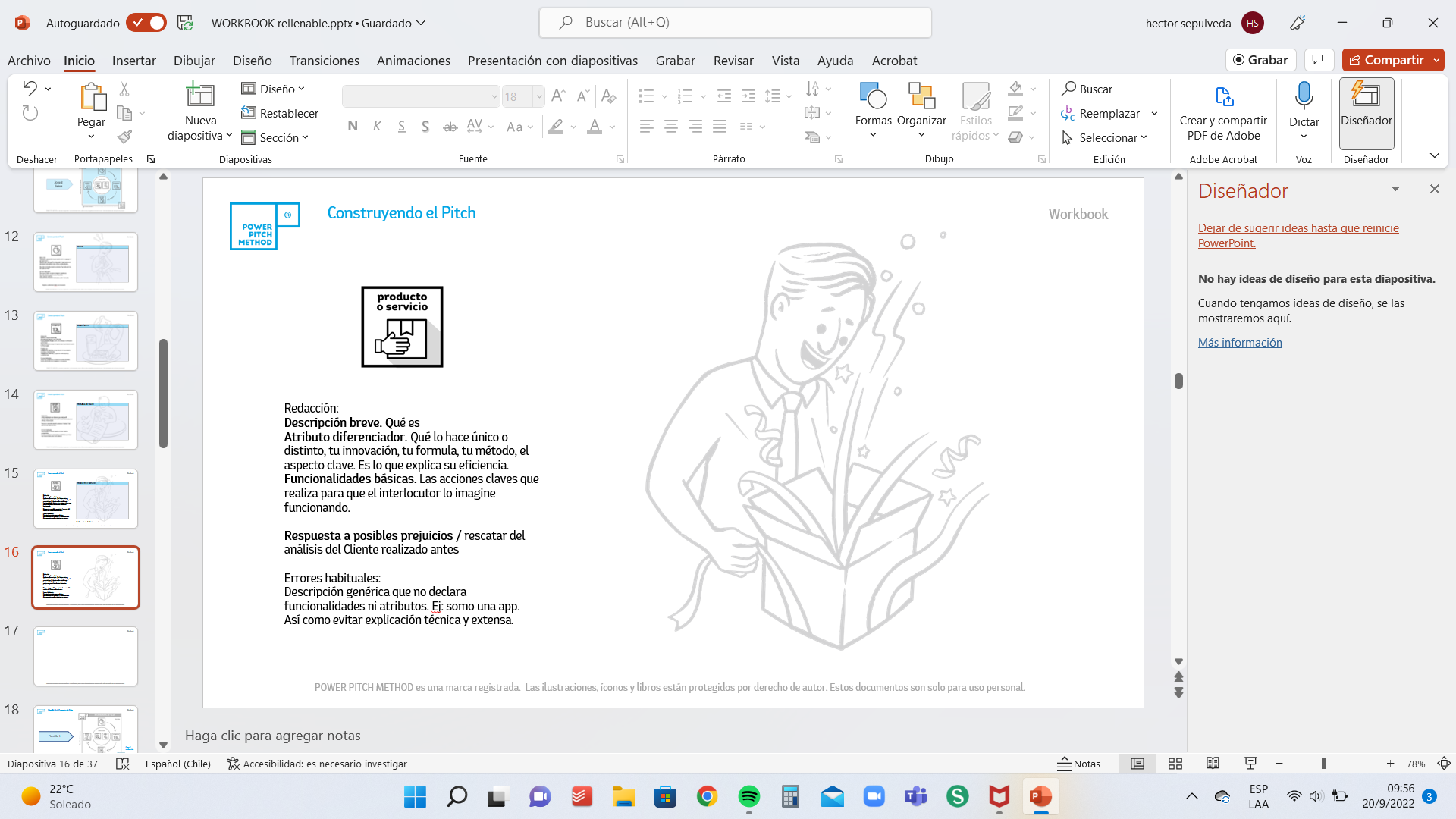 15
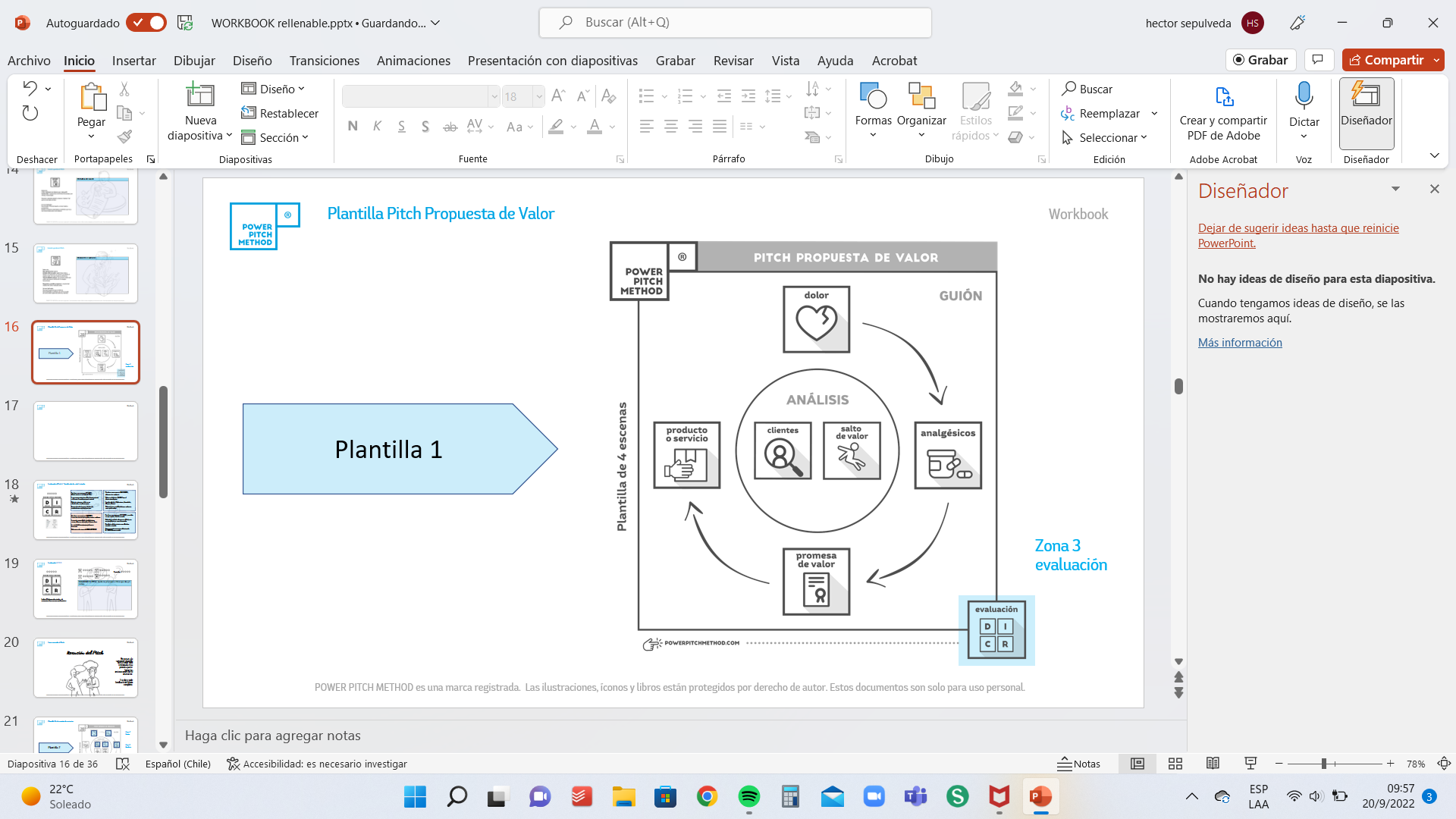 16
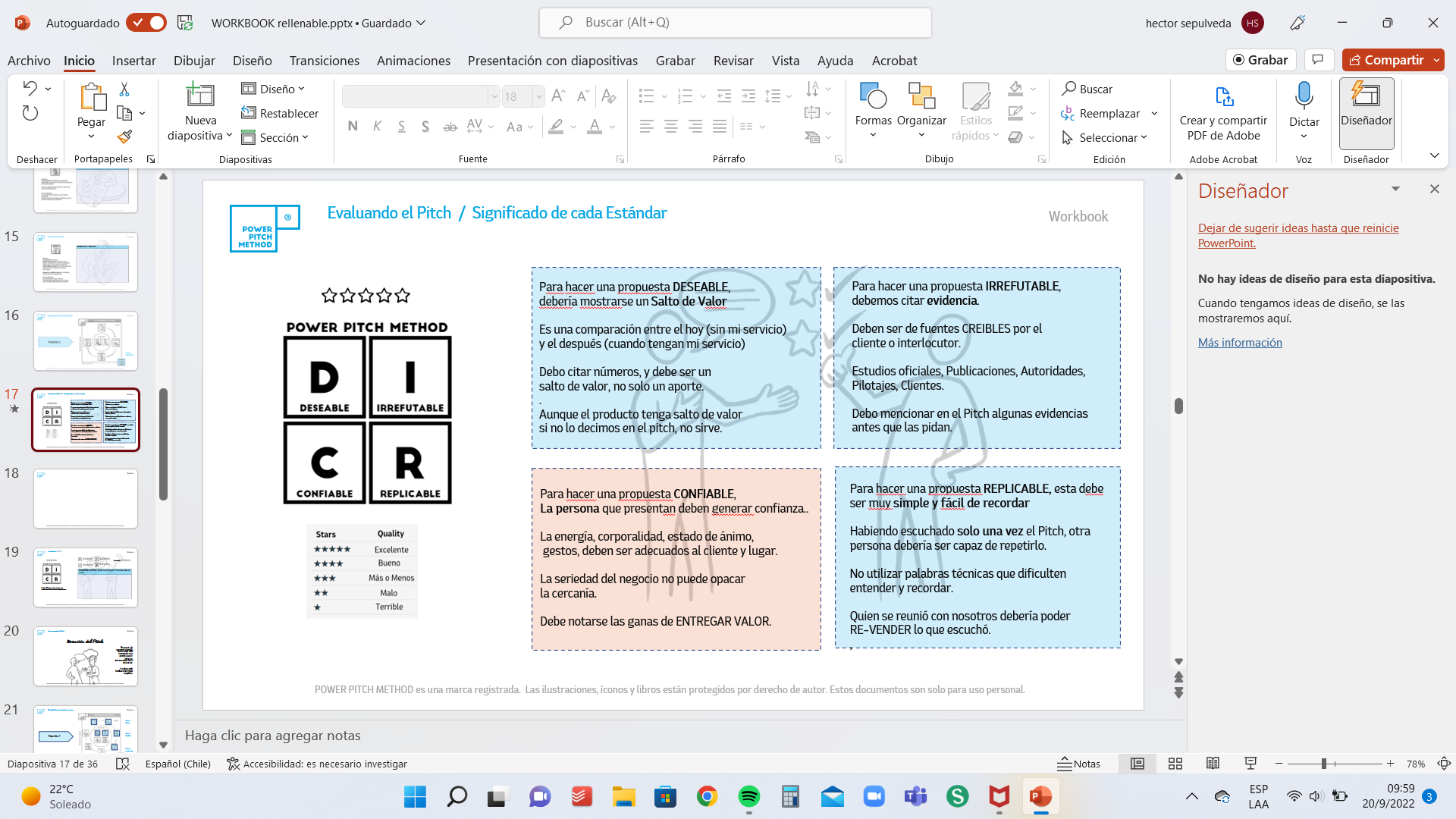 17
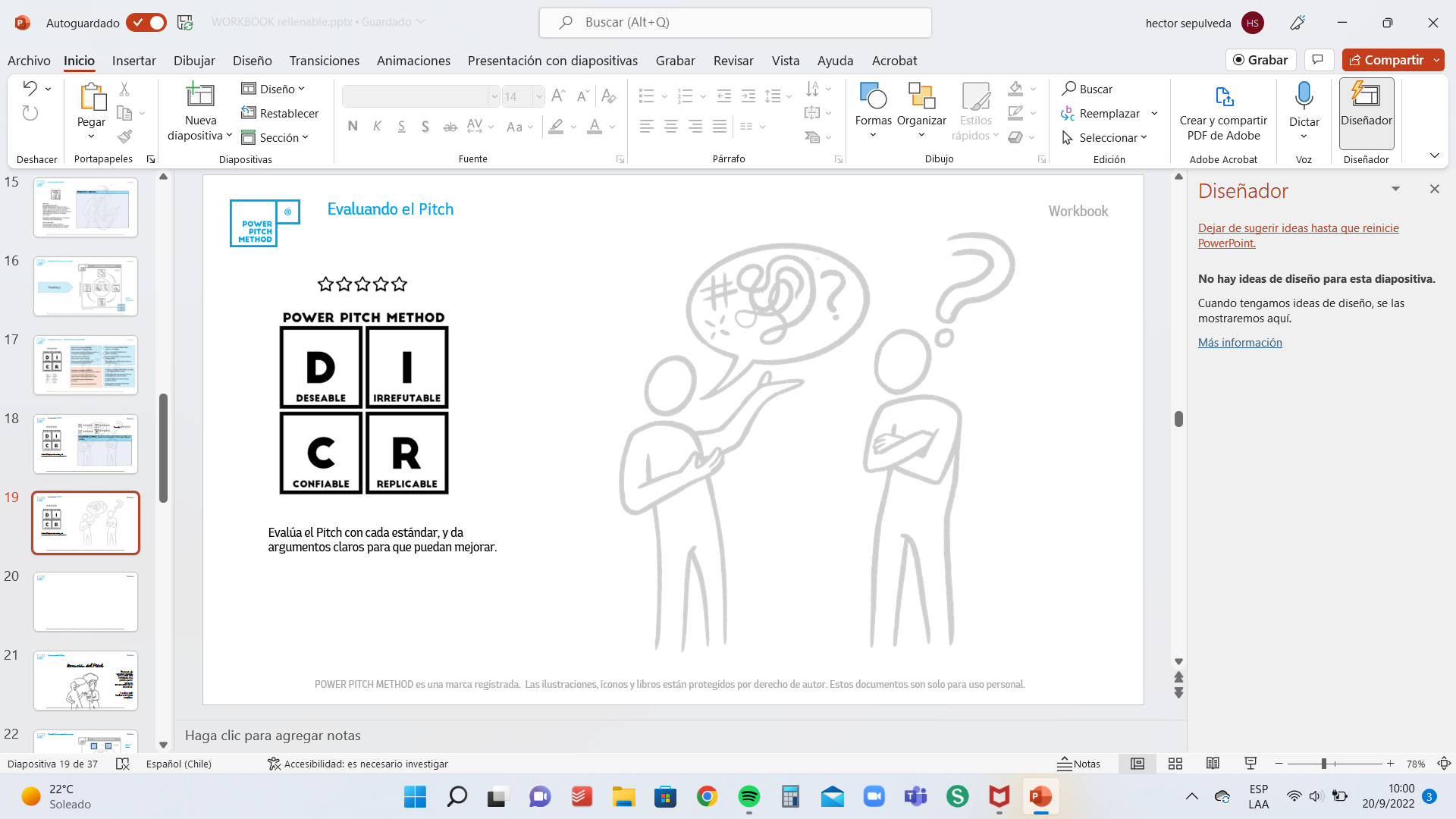 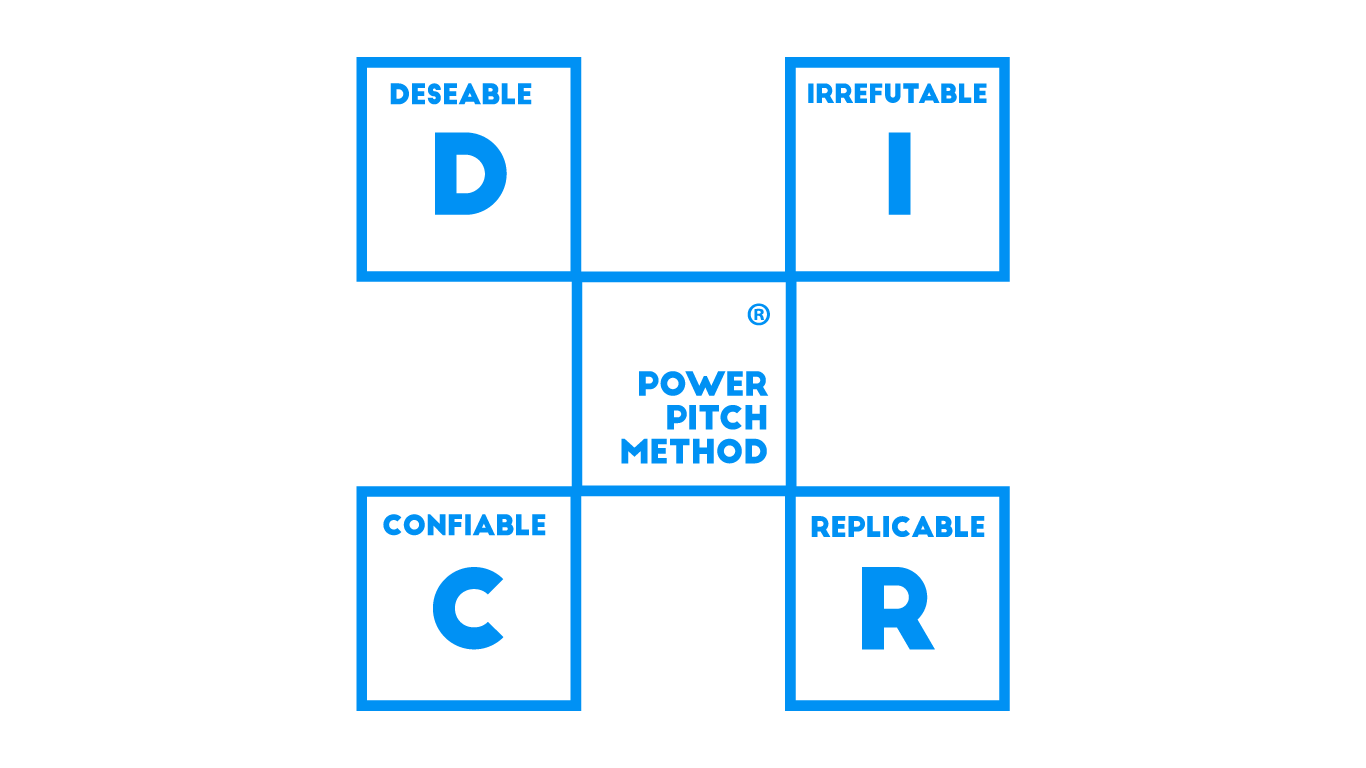 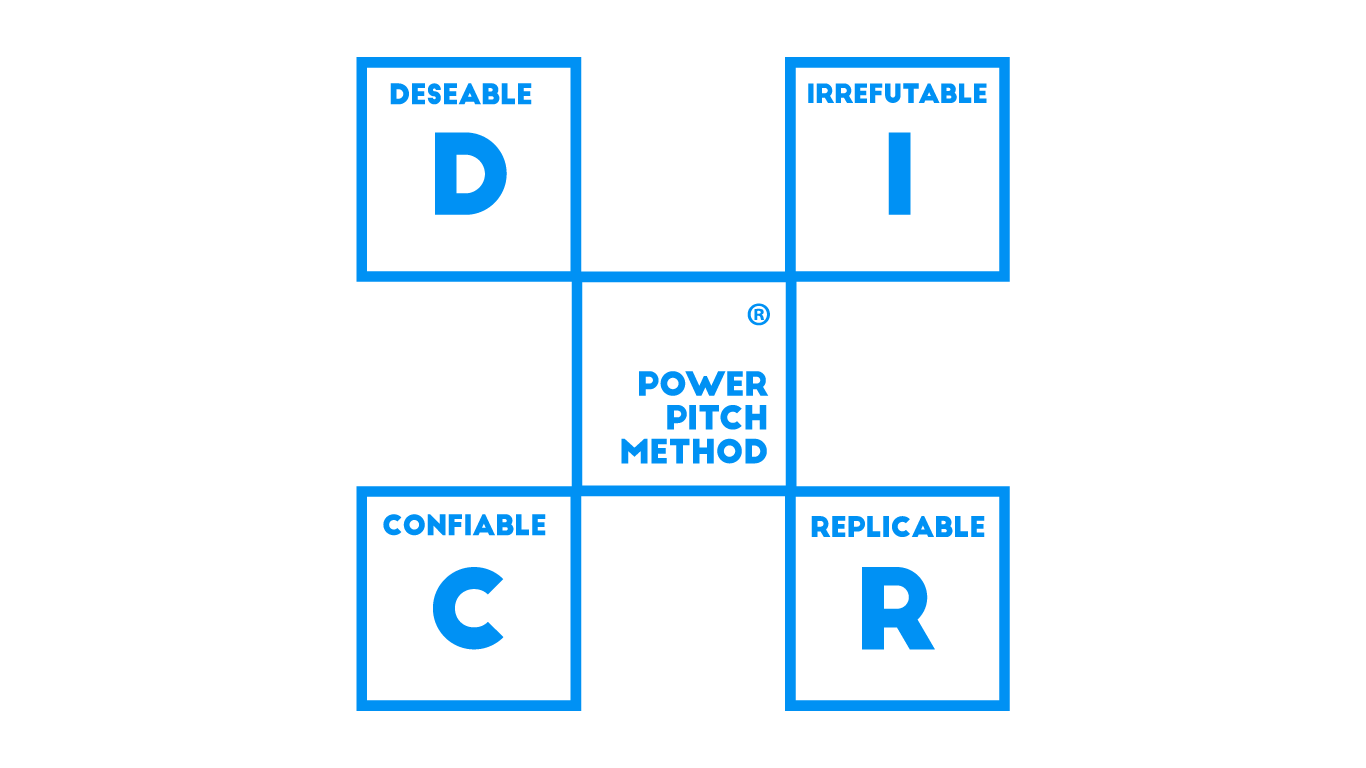 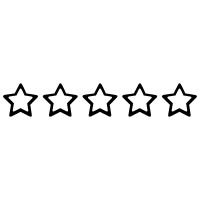 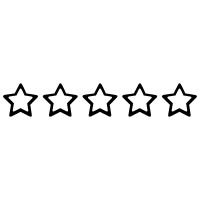 Promedio:
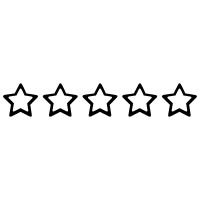 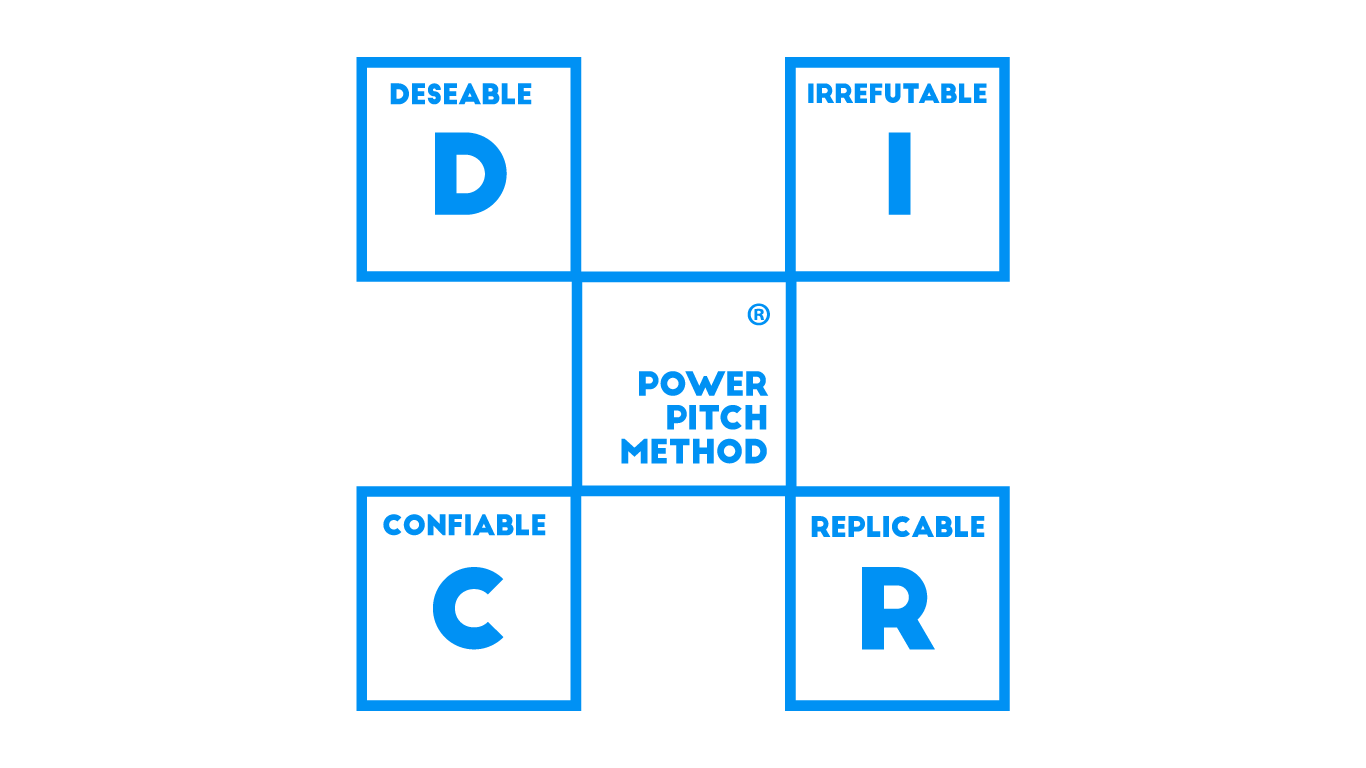 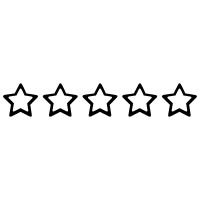 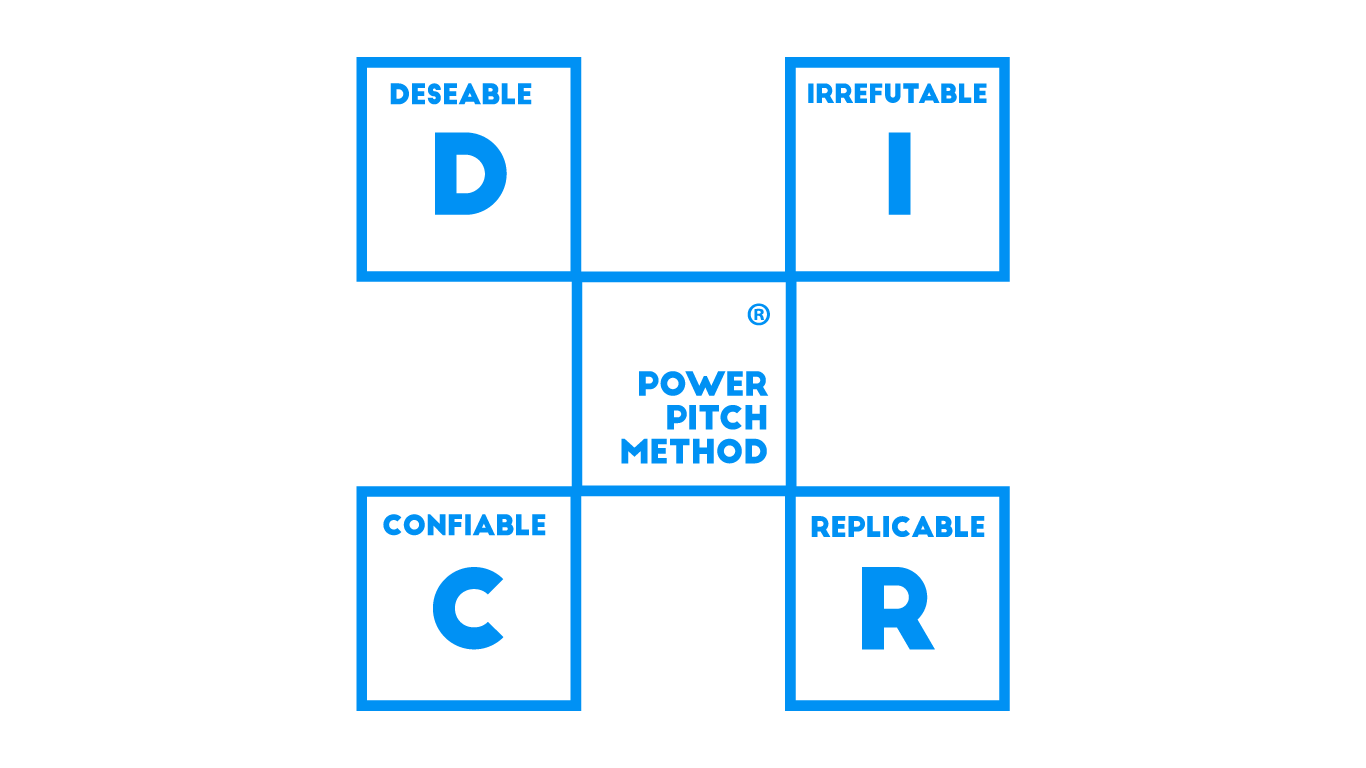 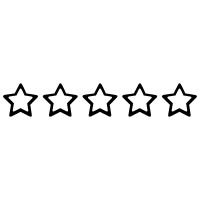 18
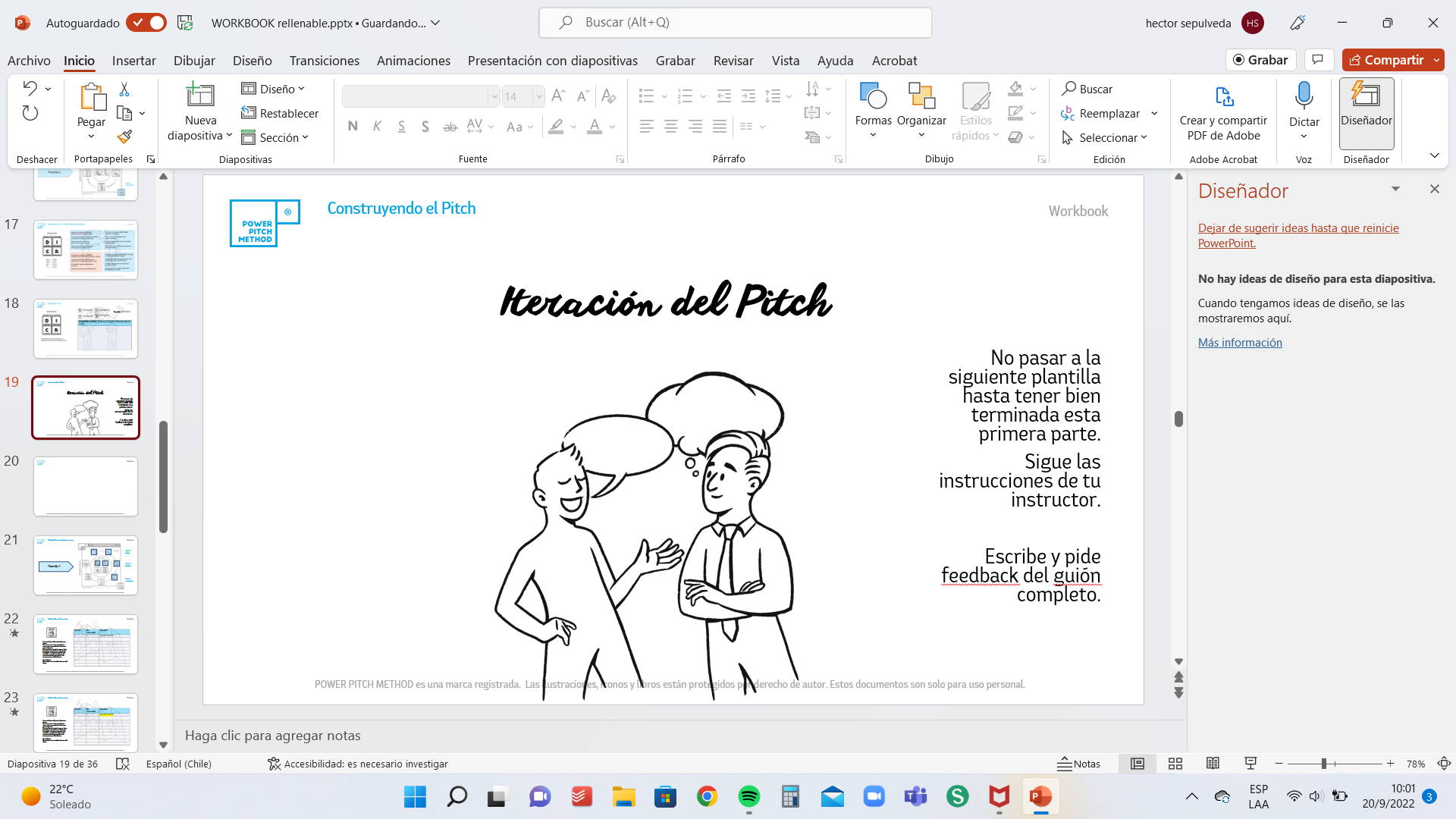 19
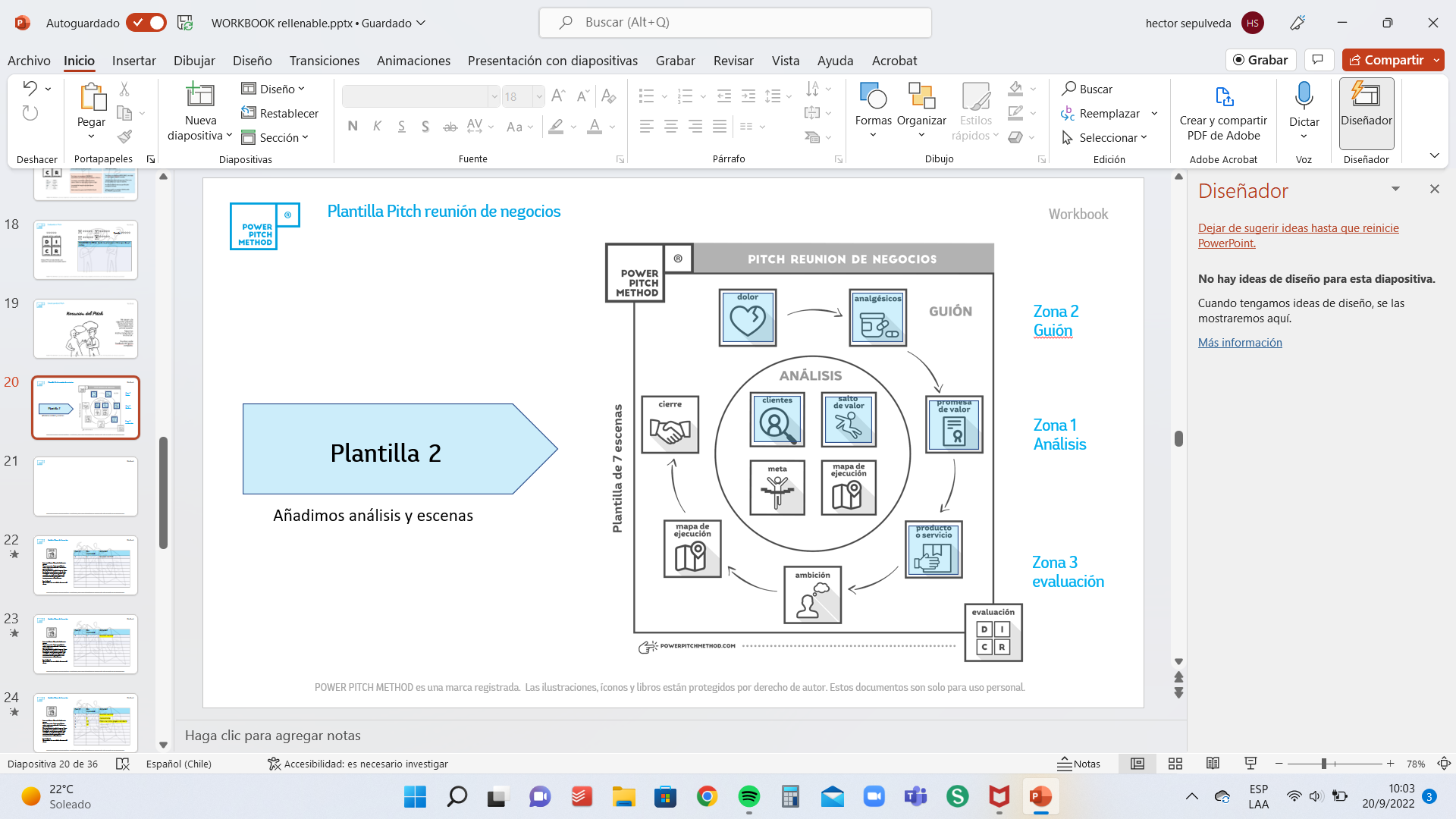 20
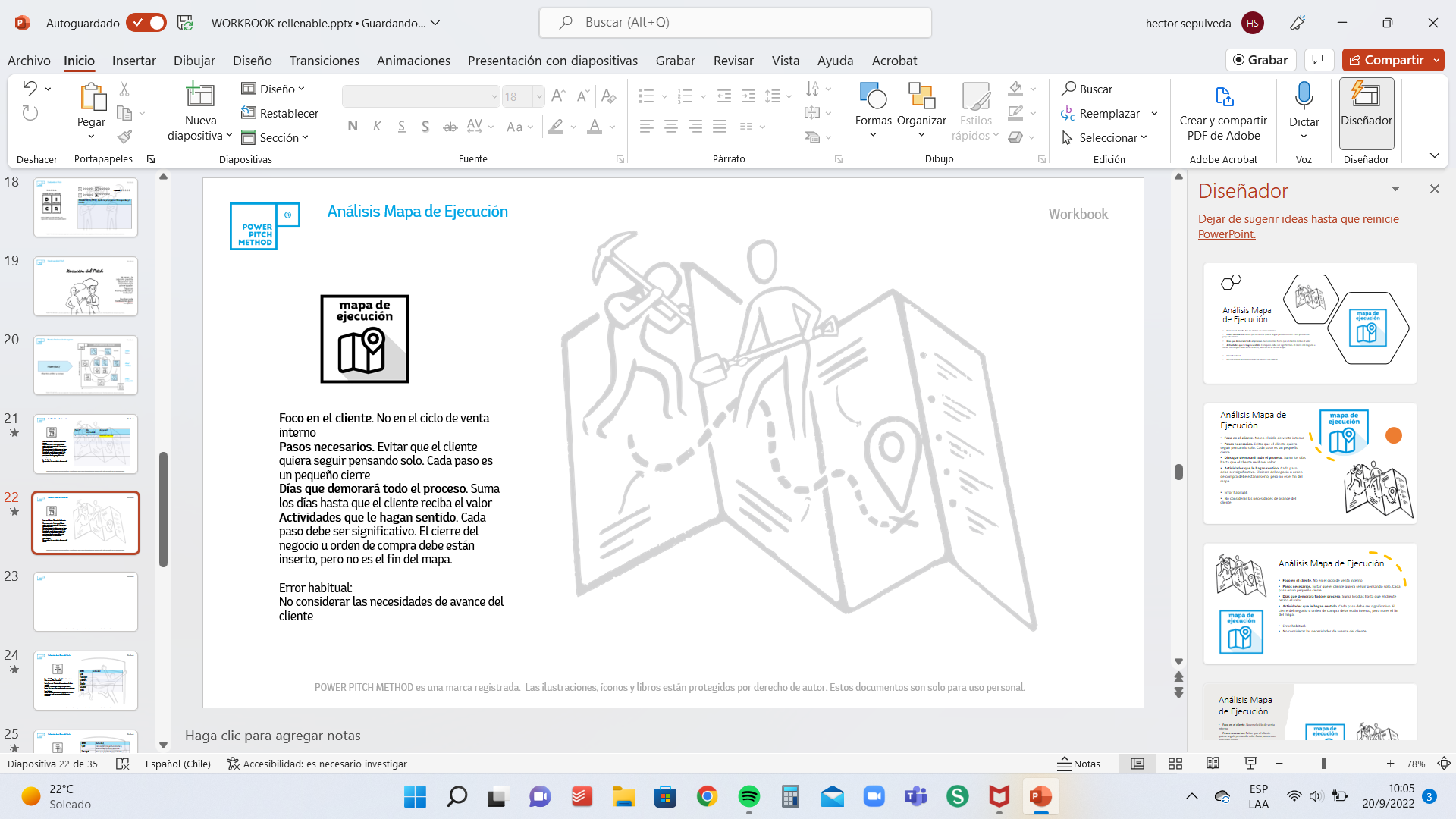 21
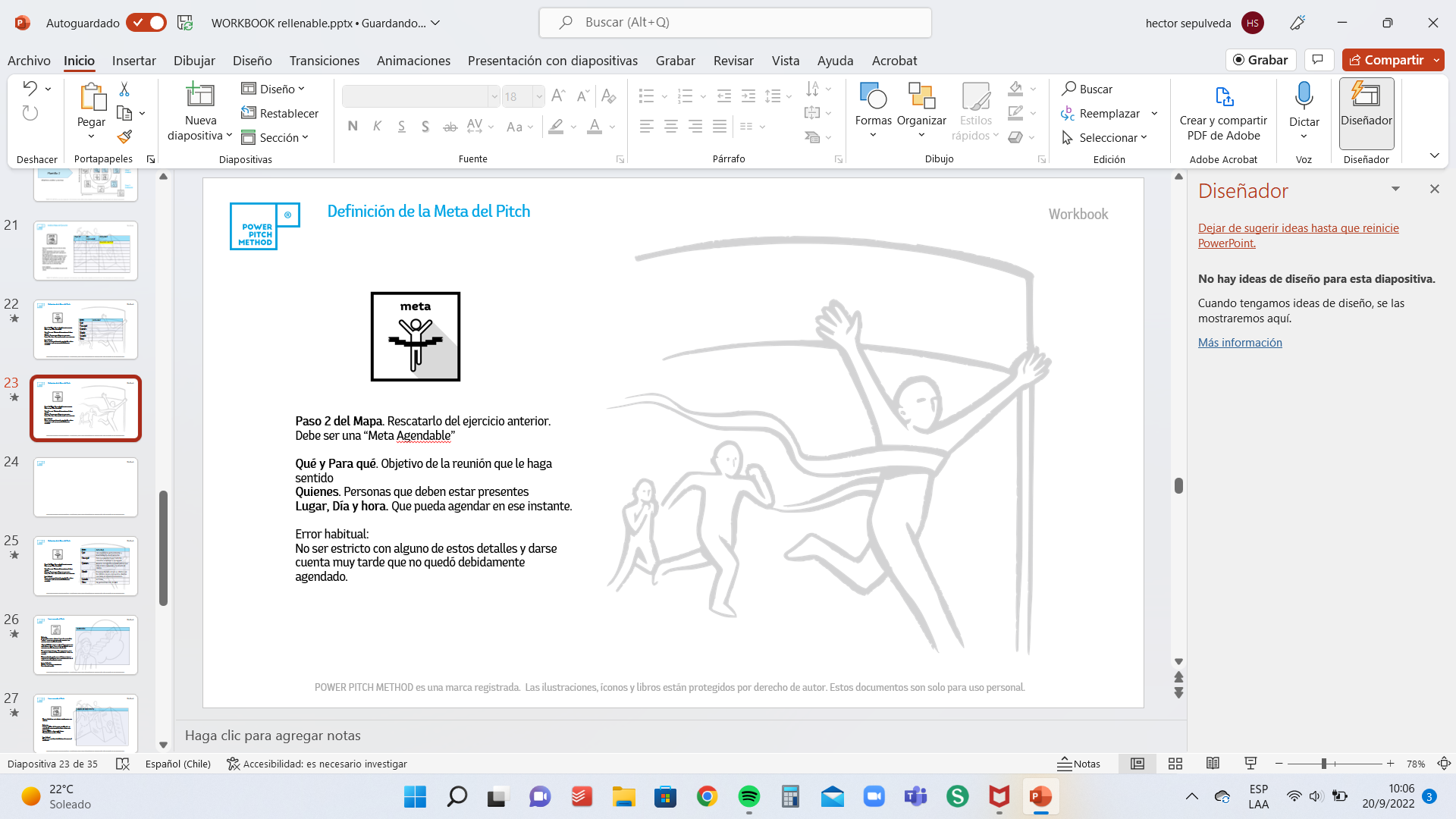 22
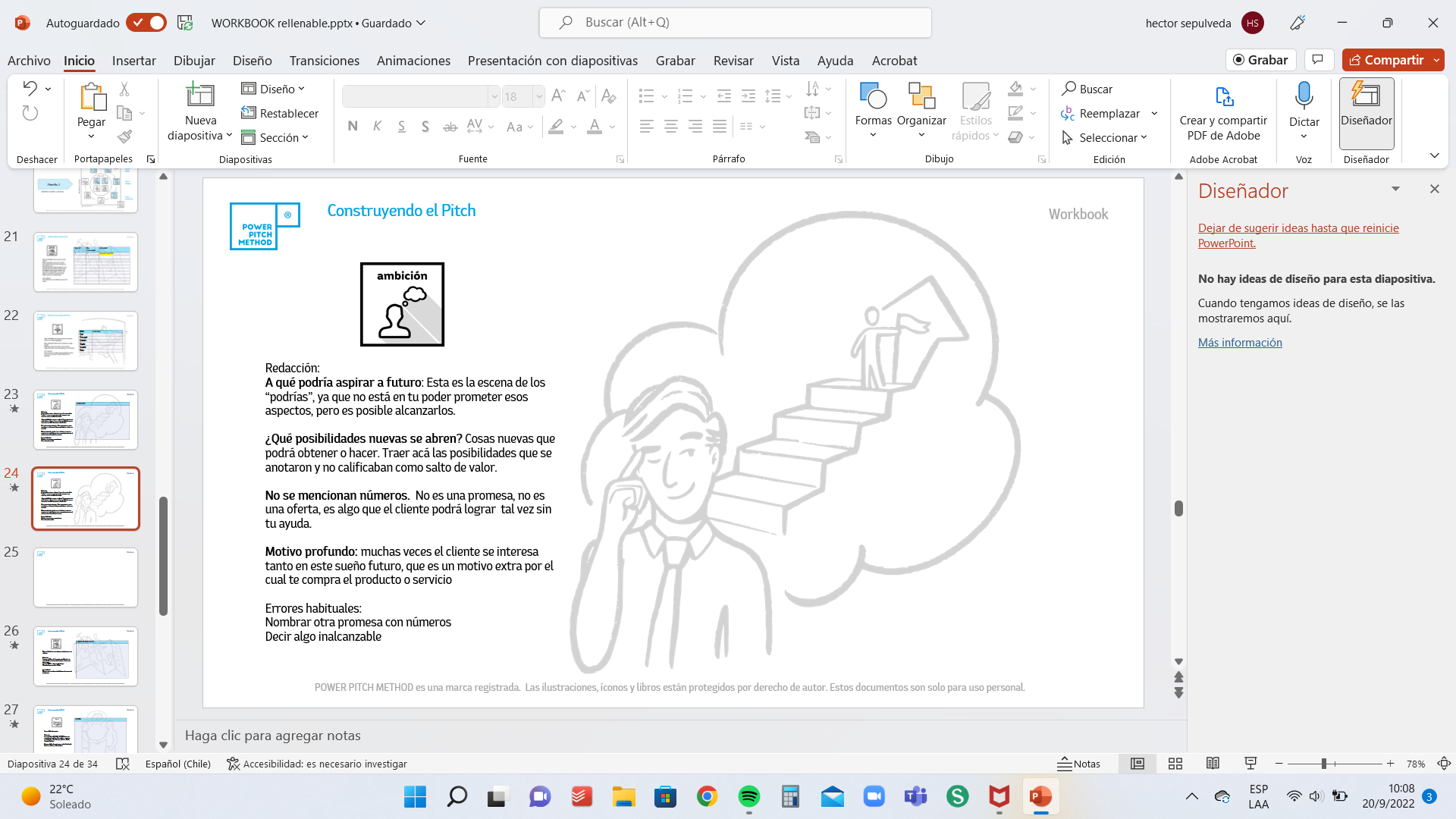 23
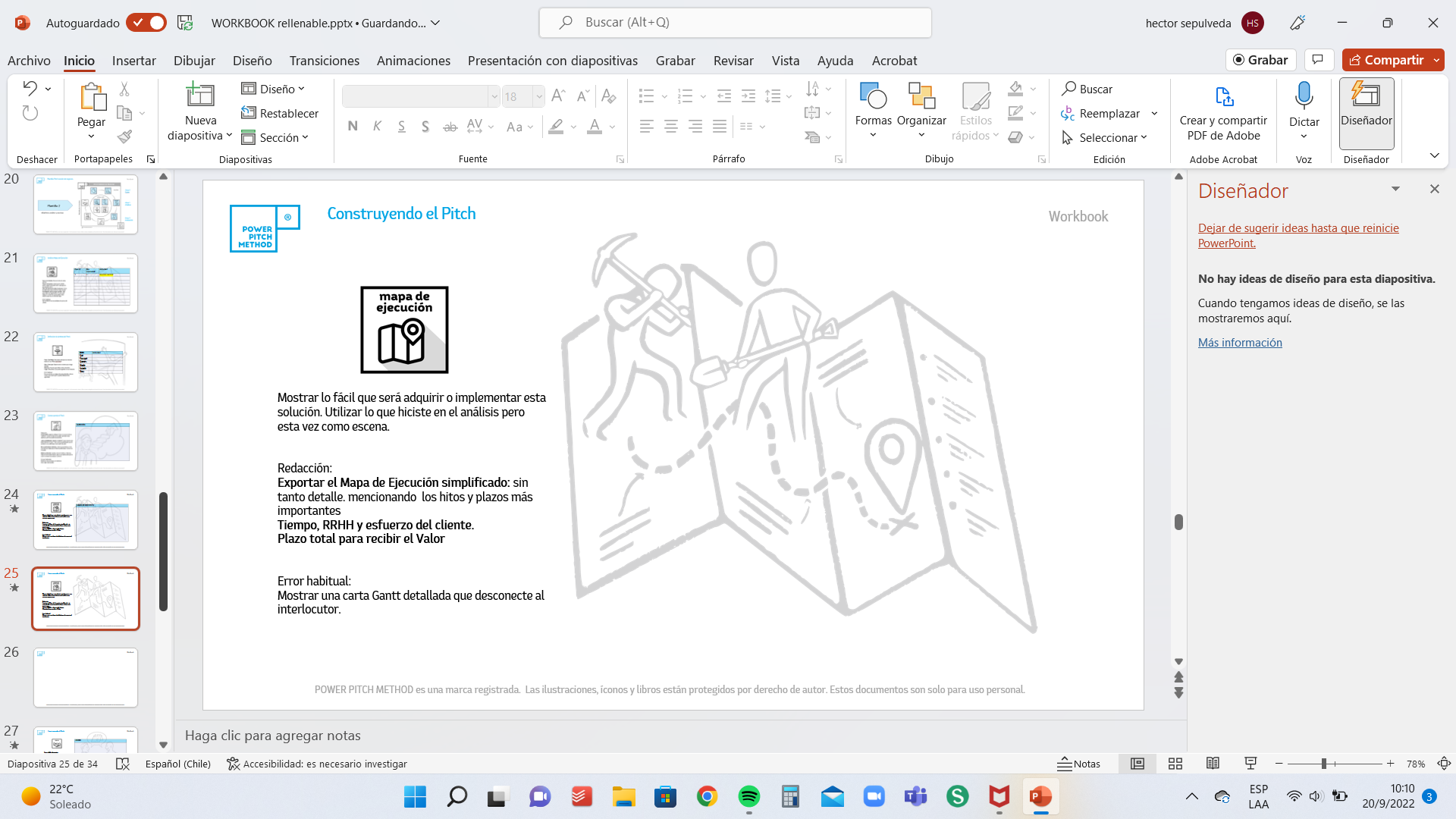 24
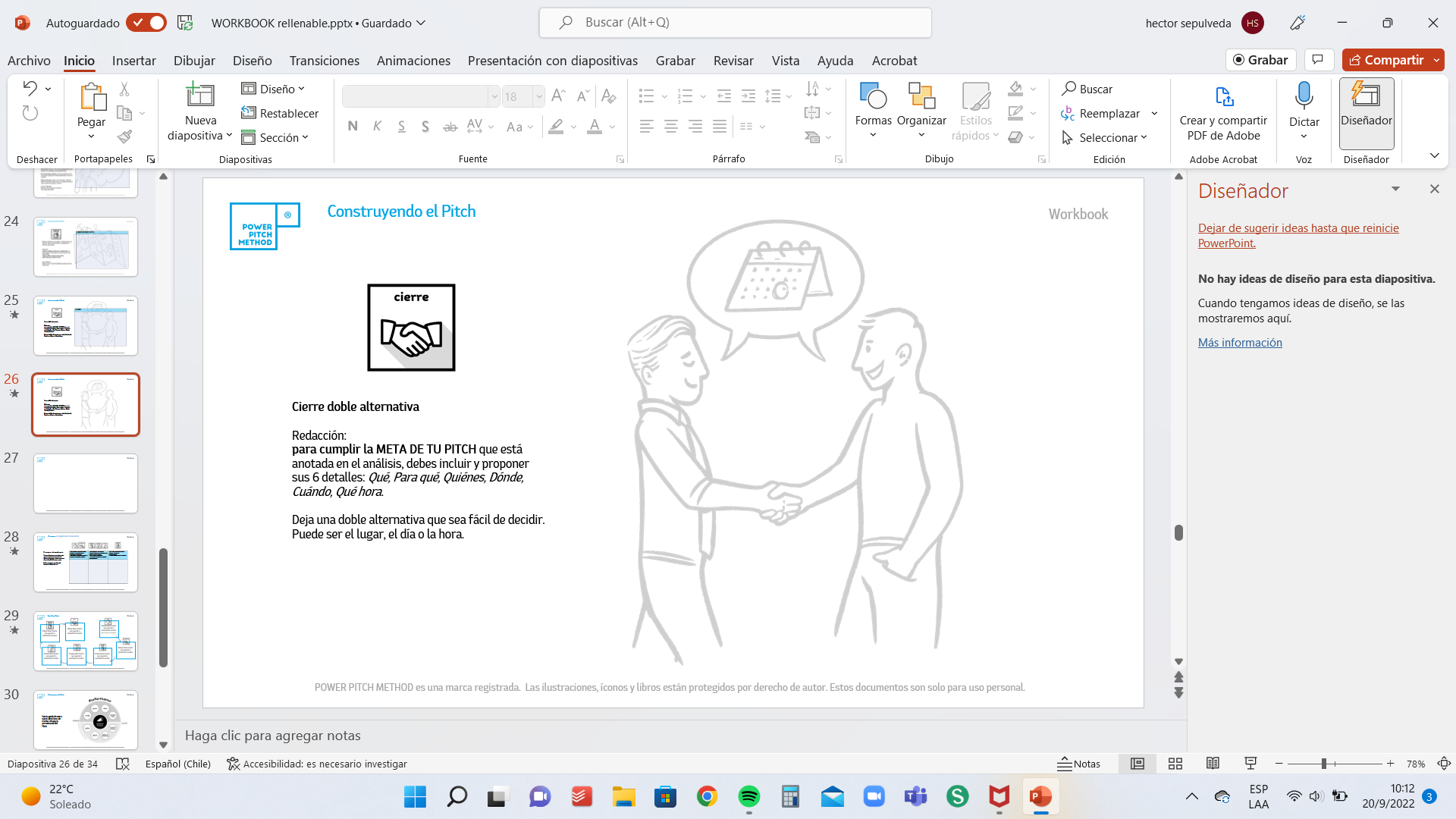 25
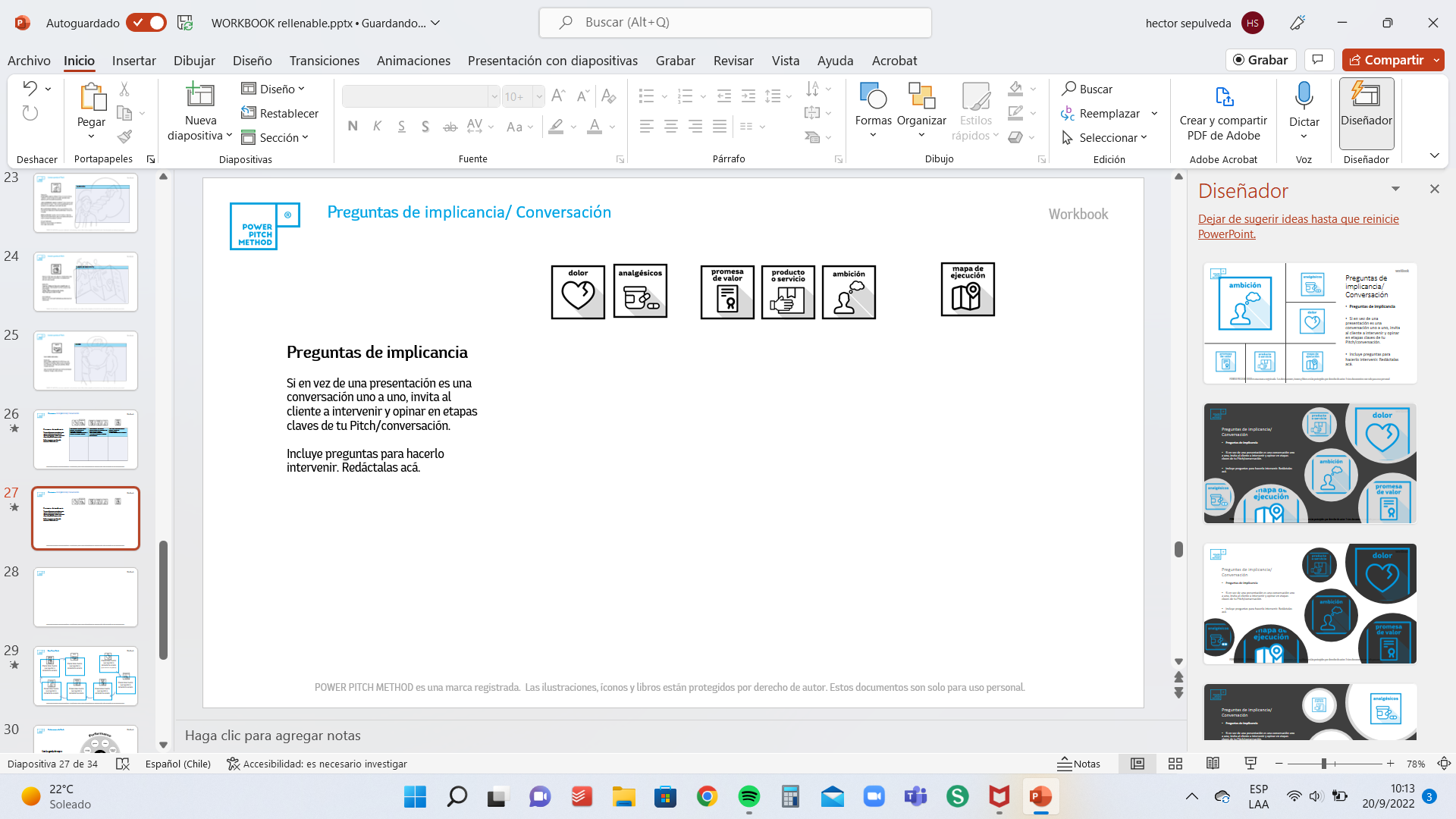 26
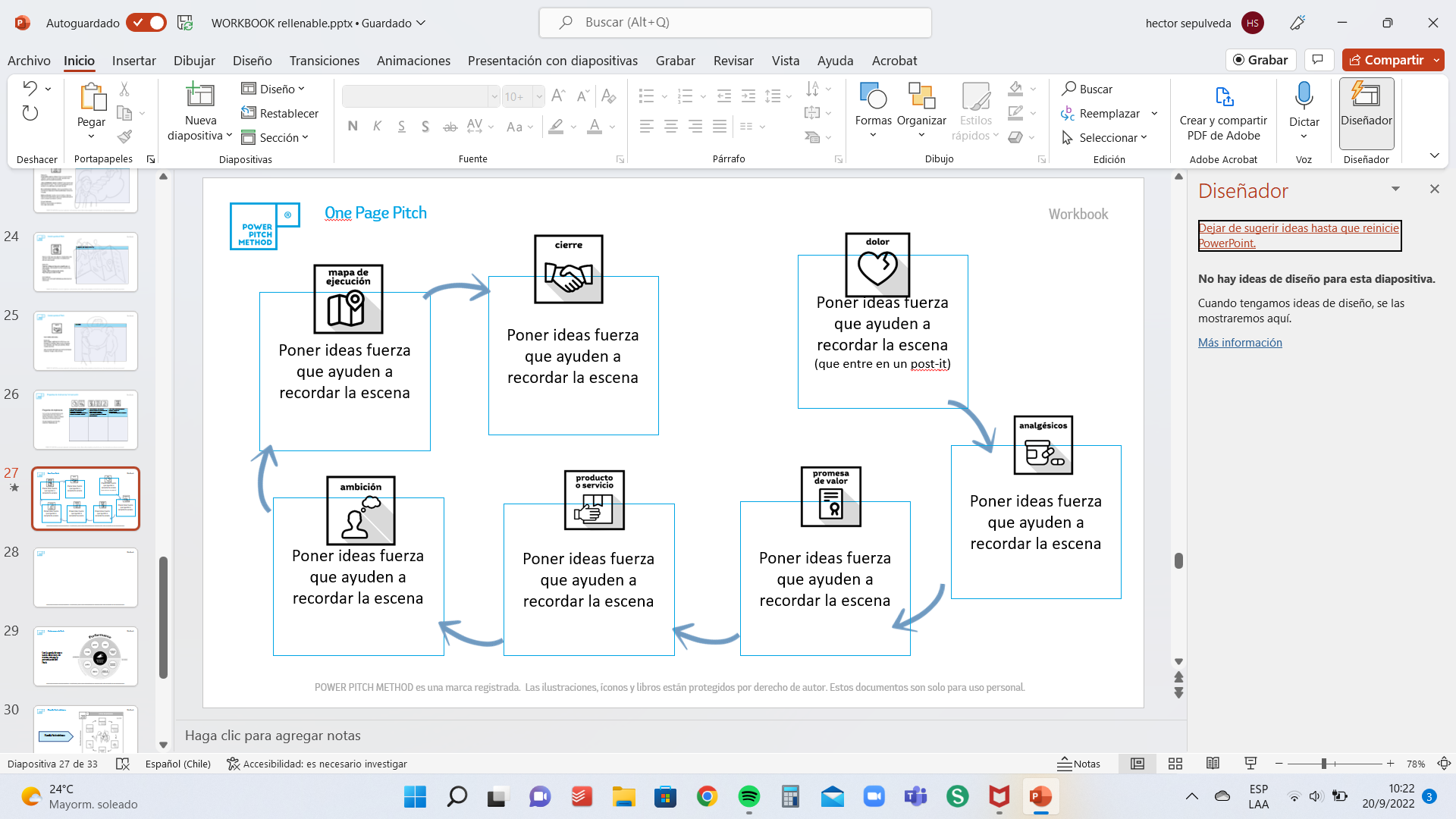 27
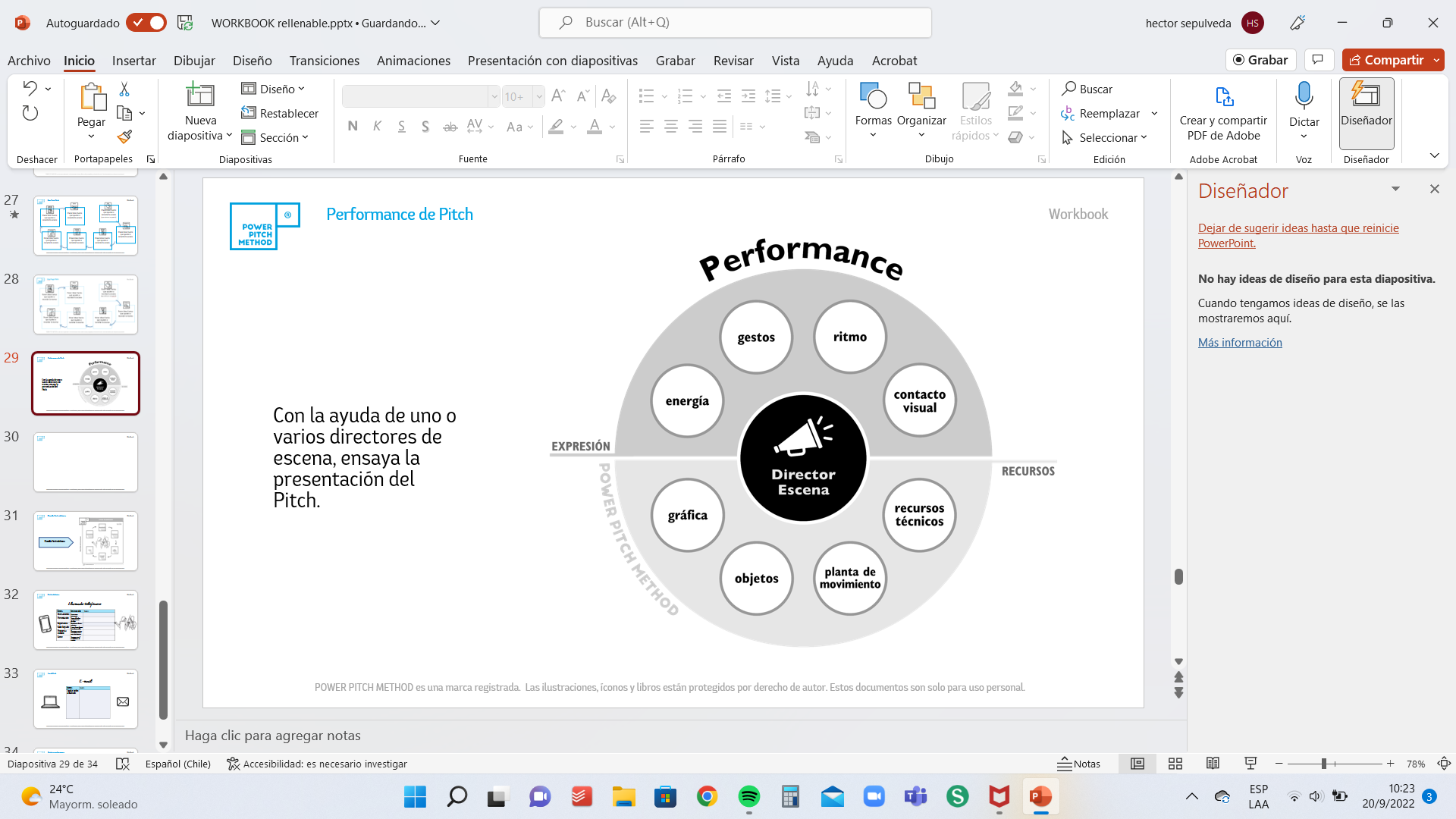 28
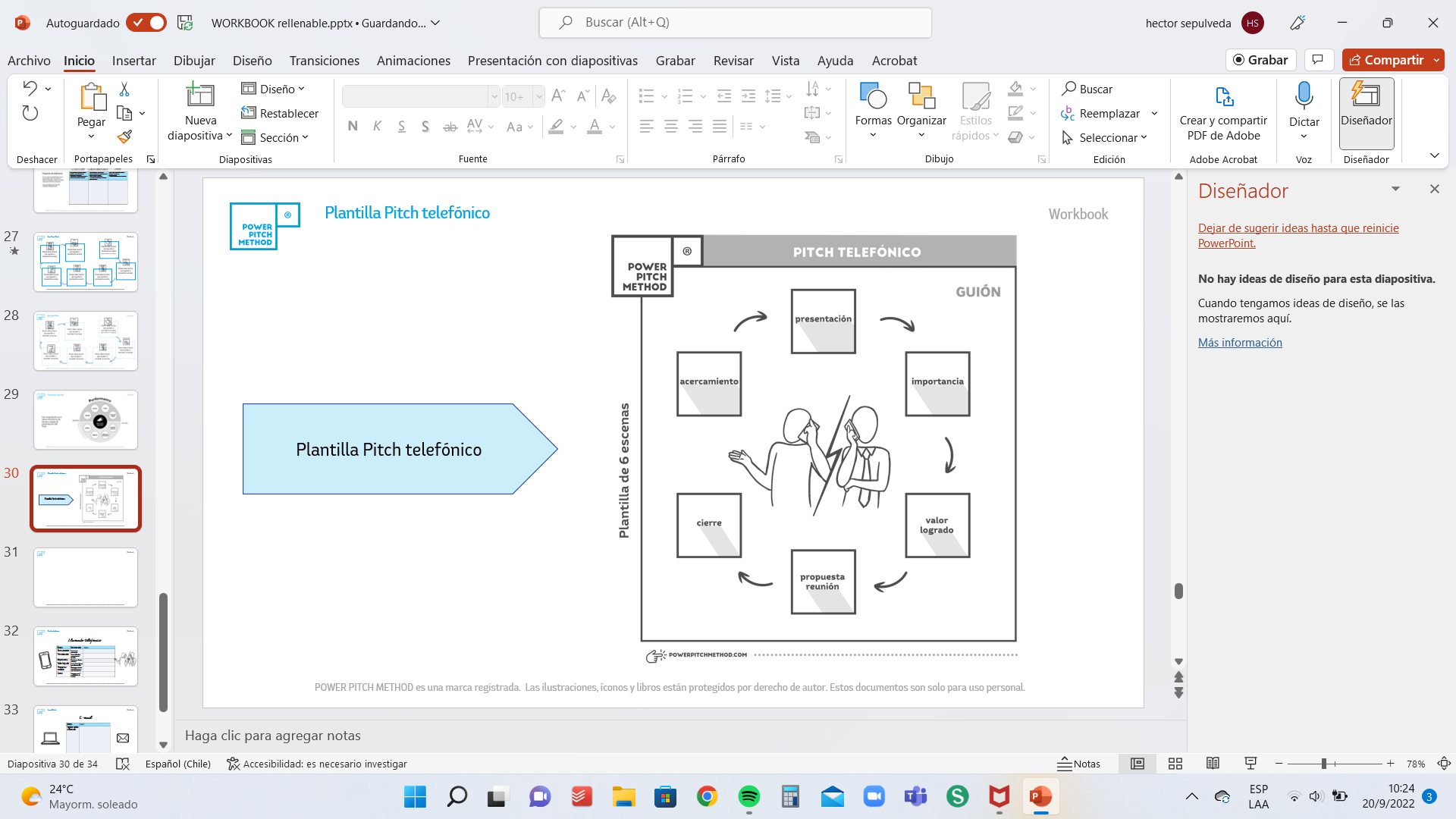 29
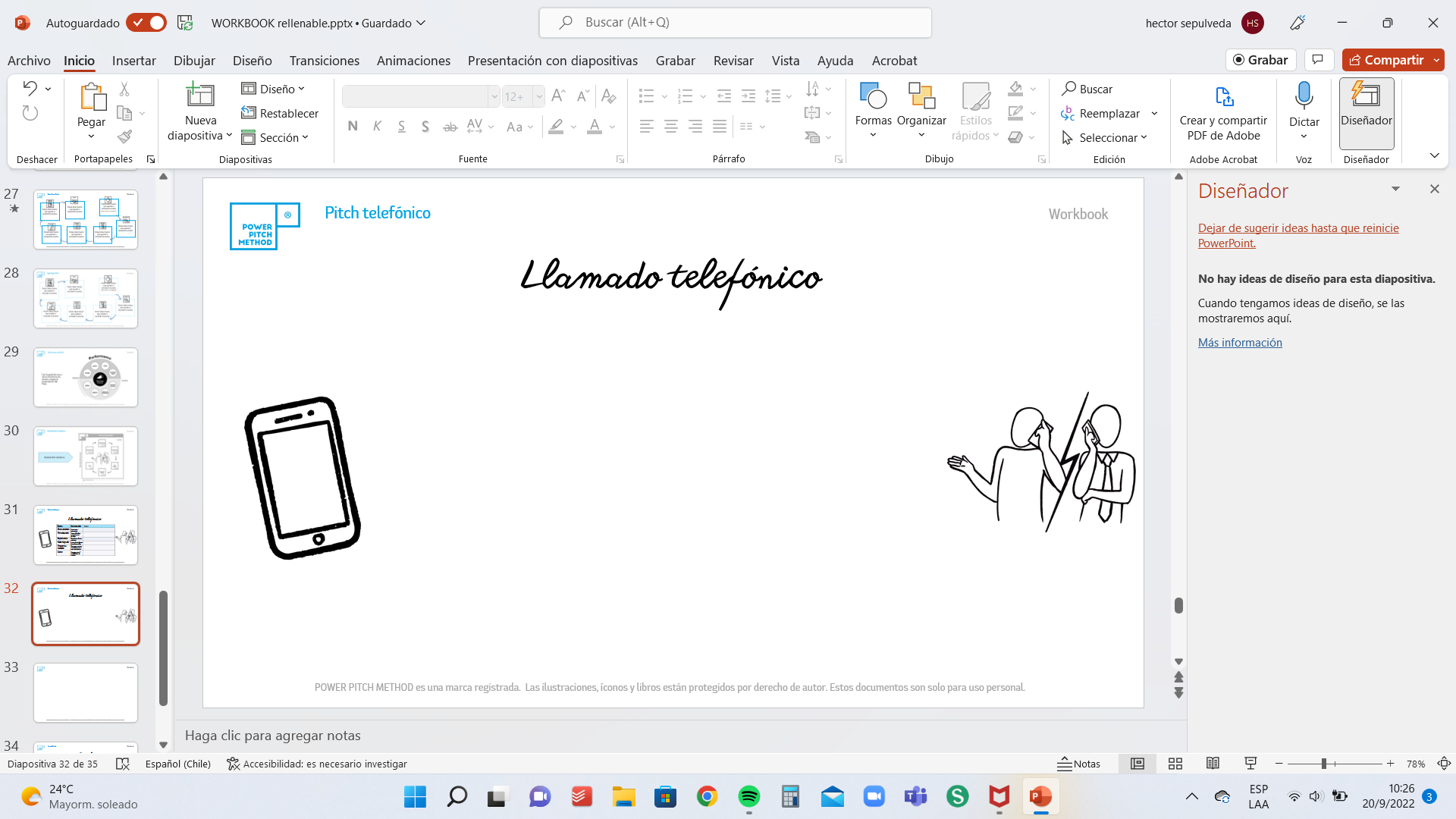 30
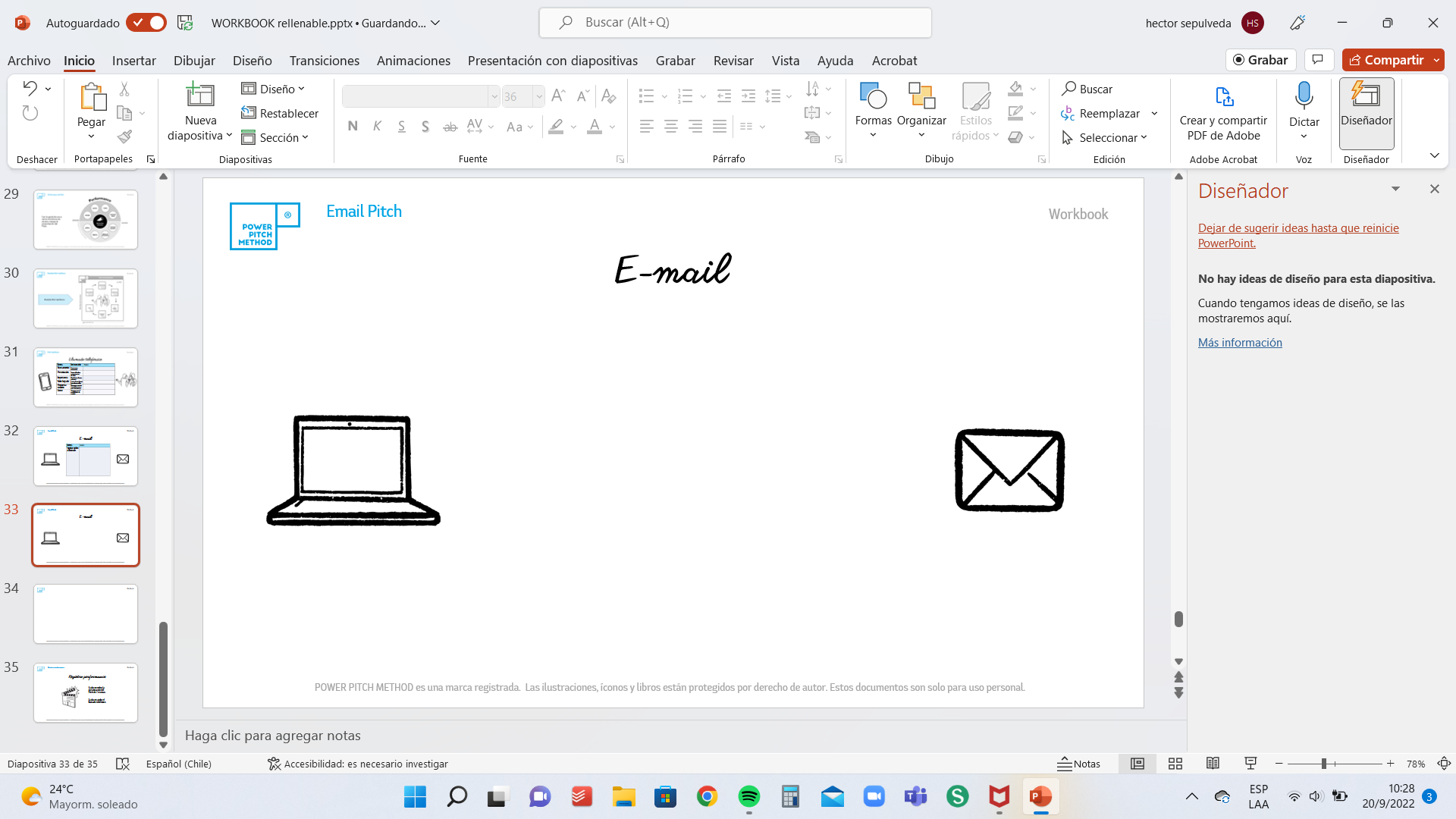 31
Registro performance
Registro performance
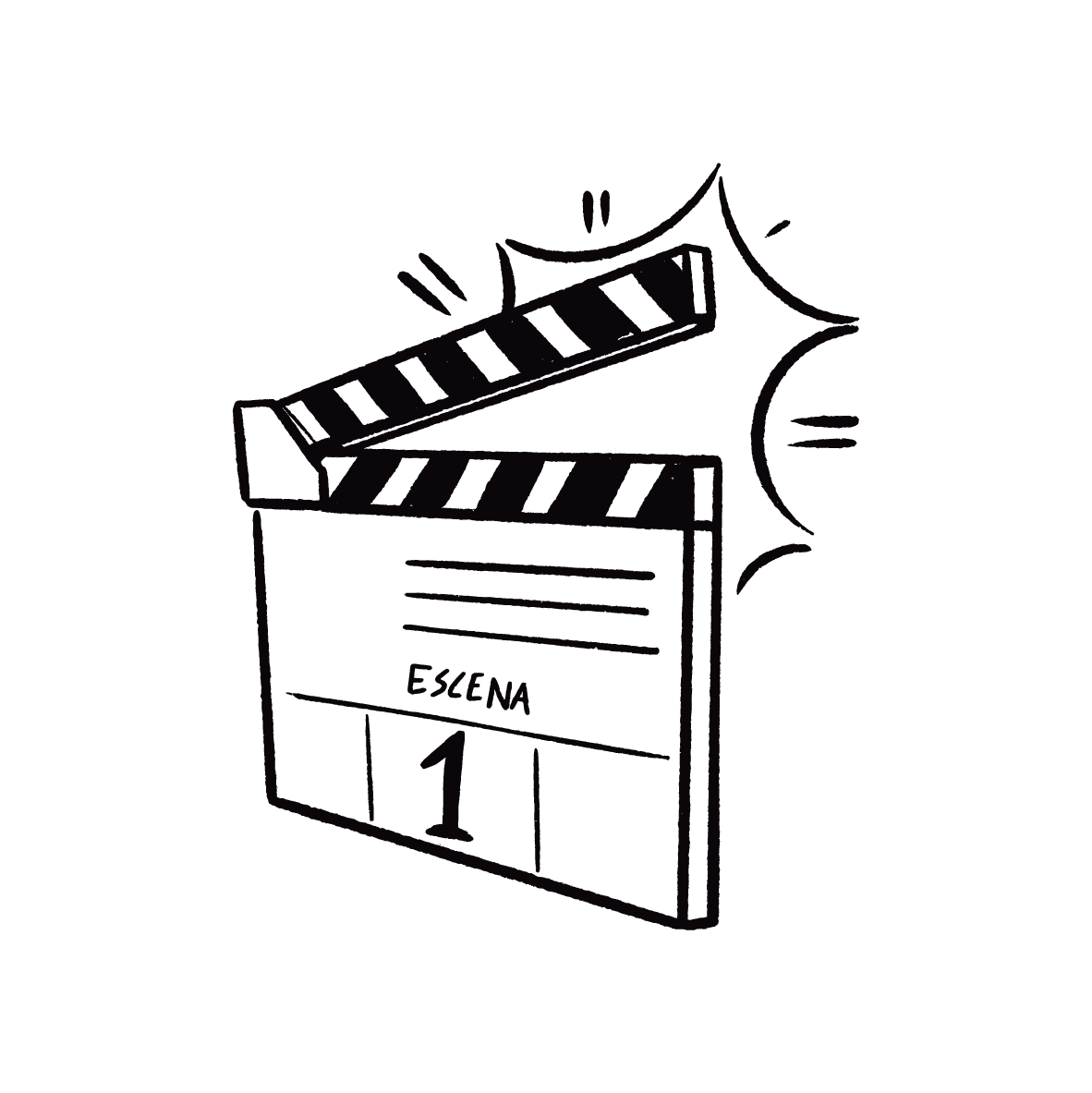 Graba en video la presentación del Pitch de 7 escenas.

Graba en audio el llamado telefónico
32